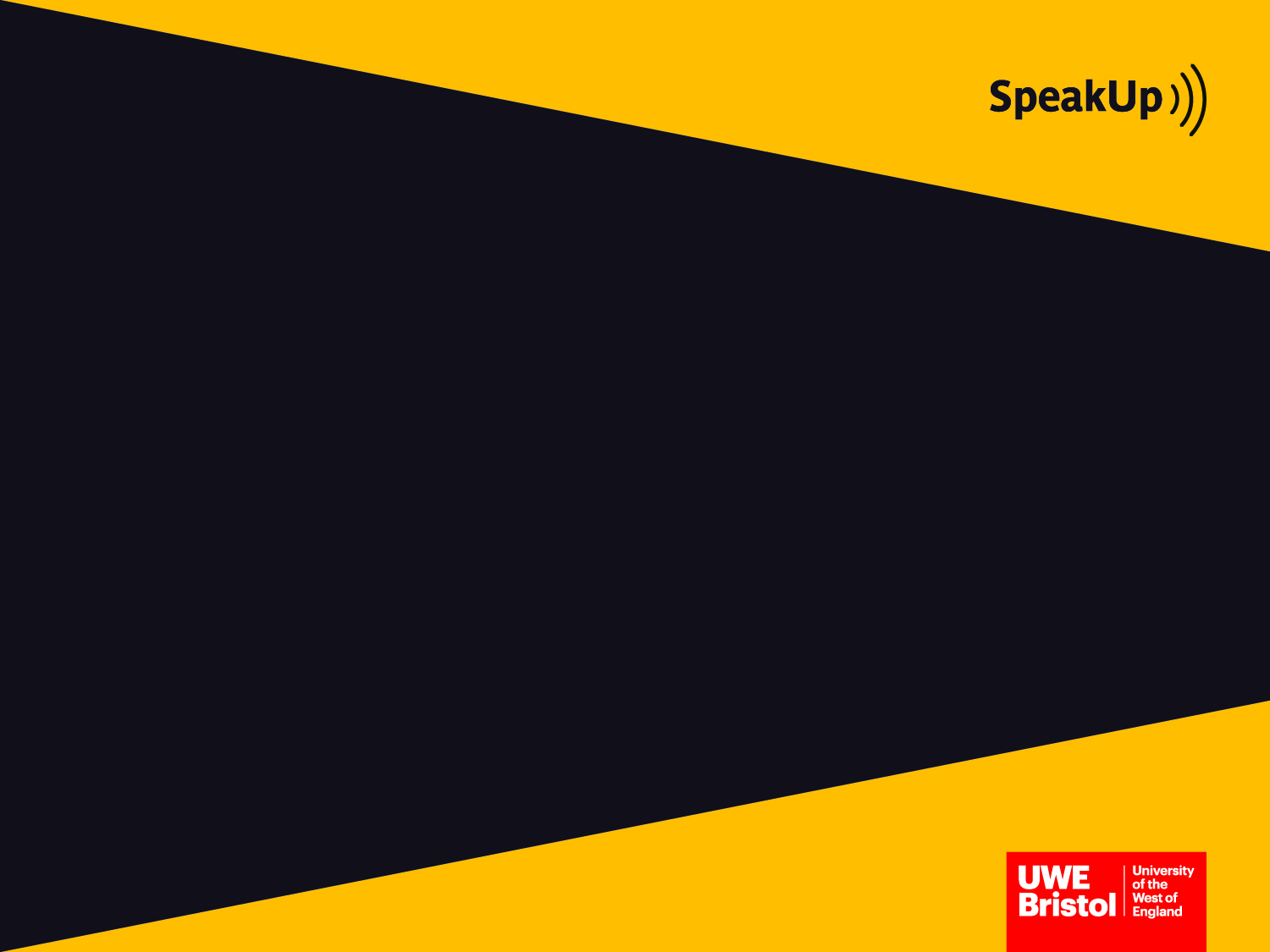 Bystander Programme, part of ‘Speak Up’ at UWE Bristol
Presentation by
Bovill. H, McCartan, K., Waller, R., Miguel Lazaro, A., Carrie, S., and Smith, T. (2018) SpeakUp. Bristol, University of the West of England. In collaboration with UWE students, UWE Student Union, UWE staff, and external stakeholders; Bristol Zero Tolerance, Somerset and Avon Rape and Sexual Abuse Support, and Stand Against Racism and Inequality
If a situation doesn't feel right, Speak Up
1
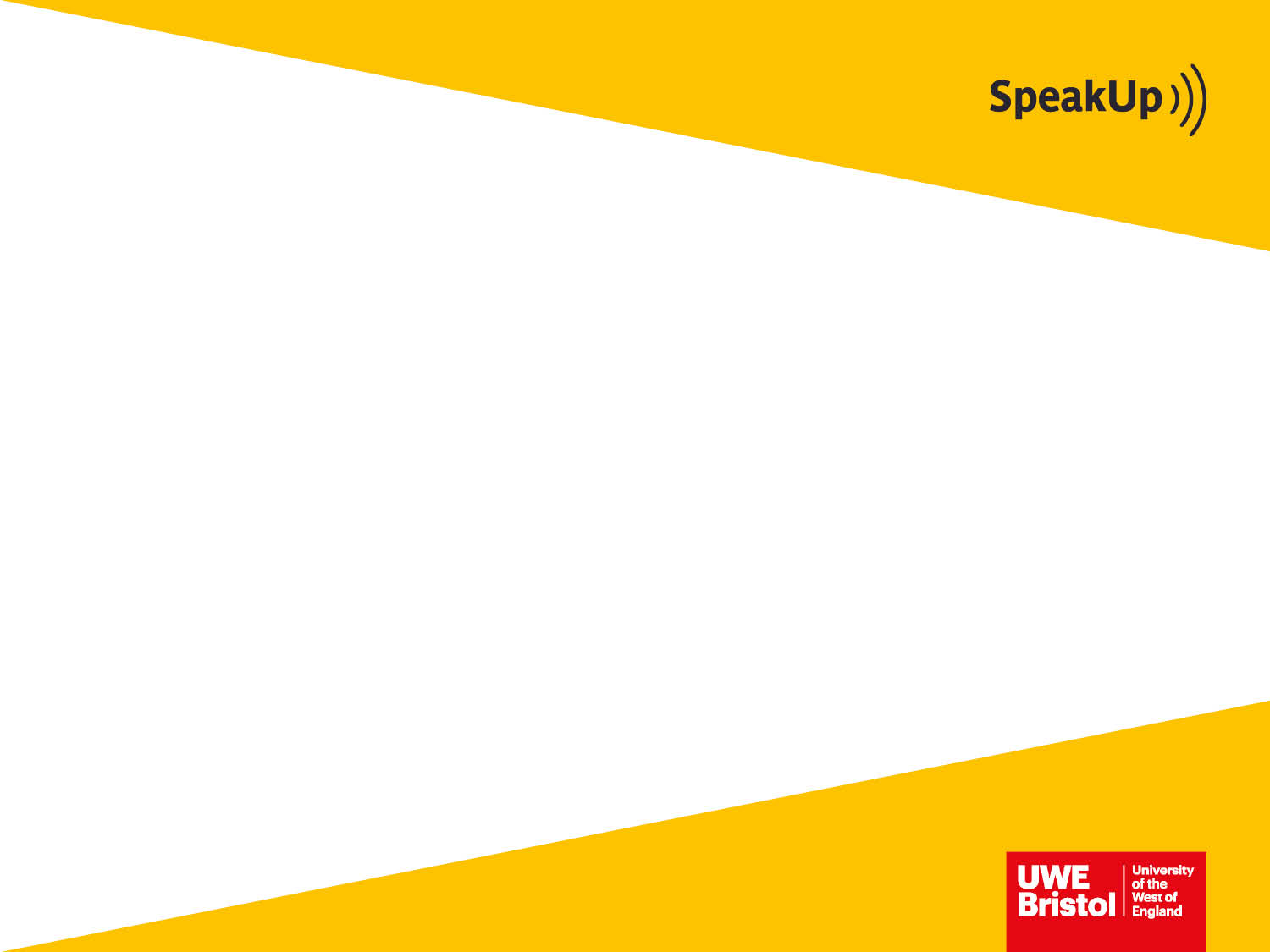 Heading Text
“UWE allows the Bystander material on its presentation to be used under the international creative commons share-alike licence 4.0. https://creativecommons.org/licenses/by-nc-sa/4.0/. 

This means this material can be copied and adapted for non-commercial purposes. If you republish it you must ensure the creative commons licence applies to your material and is clearly referenced. Similarly, if you share this material, or adapted forms of it, with another party you must ensure that they are aware of the creative commons licence and their obligations to comply with it and to reference it. 

In addition, if you republish or reuse this work, either in original form or modified, then you are asked to acknowledge “University of the West of England, Bristol” clearly in any such reuse or republication as the creator of this work’
2
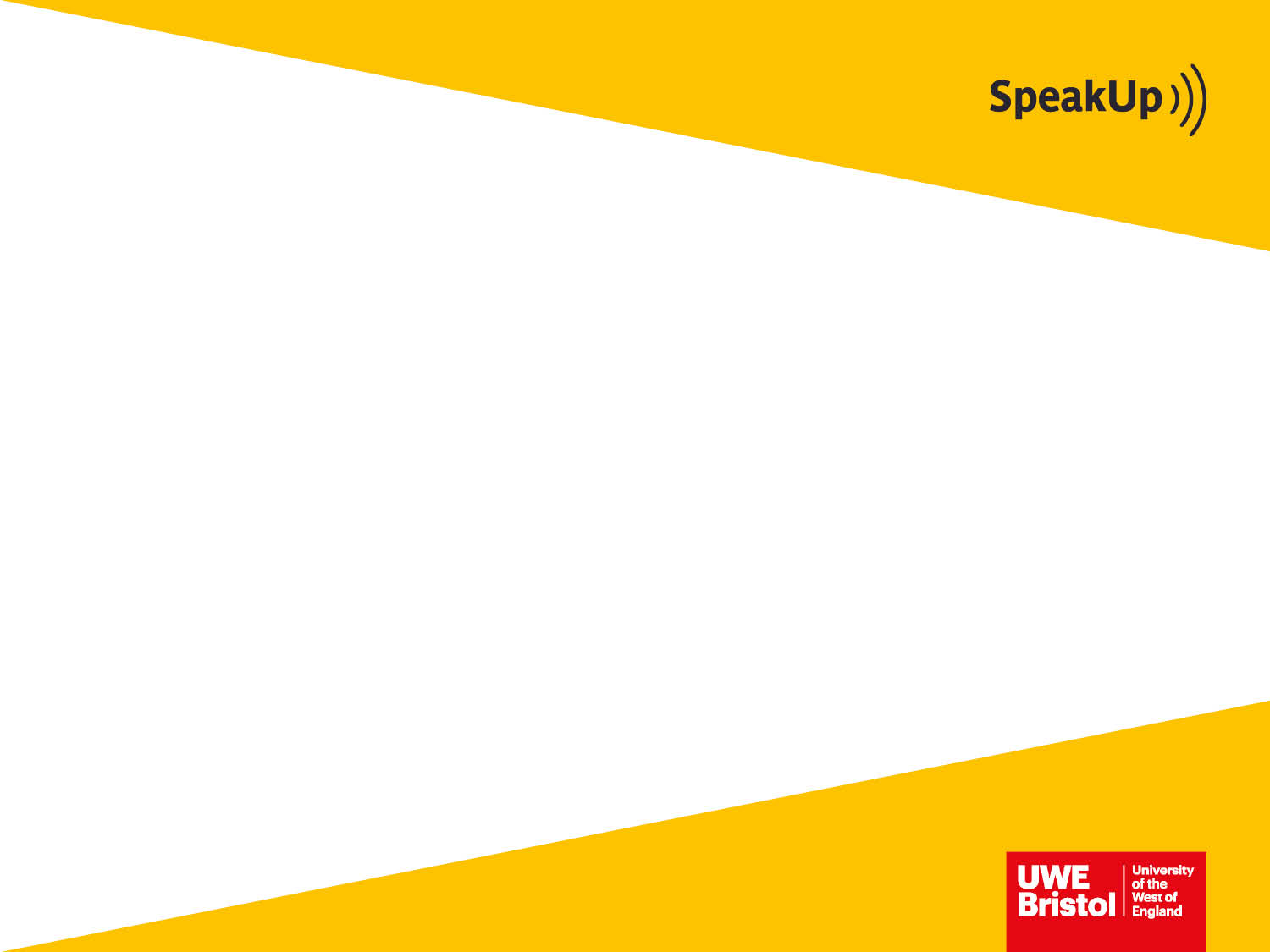 Ground rules
Heading Text
We will be learning and working together as a group in this programme. Some of the material we will be discussing will be sensitive and some of us will have had personal experience of the things we discuss. Please be respectful of personal emotions as we learn.

Anything you hear is confidential
Respect one another’s views
This is not a place to publicly disclose information for the first time
UWE Bristol support and guidance information will be provided.

Please be aware that we will be talking about sensitive issues and issues that might have affected you or people you care about.  If material is triggering, it is fine to leave the space permanently or for part of the session. Facilitators will understand and you do not need to give a reason for this. 

At the end of today we will go through the UWE support and guidance website so that everyone leaves knowing how to access support and guidance. If you do leave the session before this, please either email the facilitator so they can check in with you and advise you how to get support should you need it, or access the support and guidance from the UWE intranet.
3
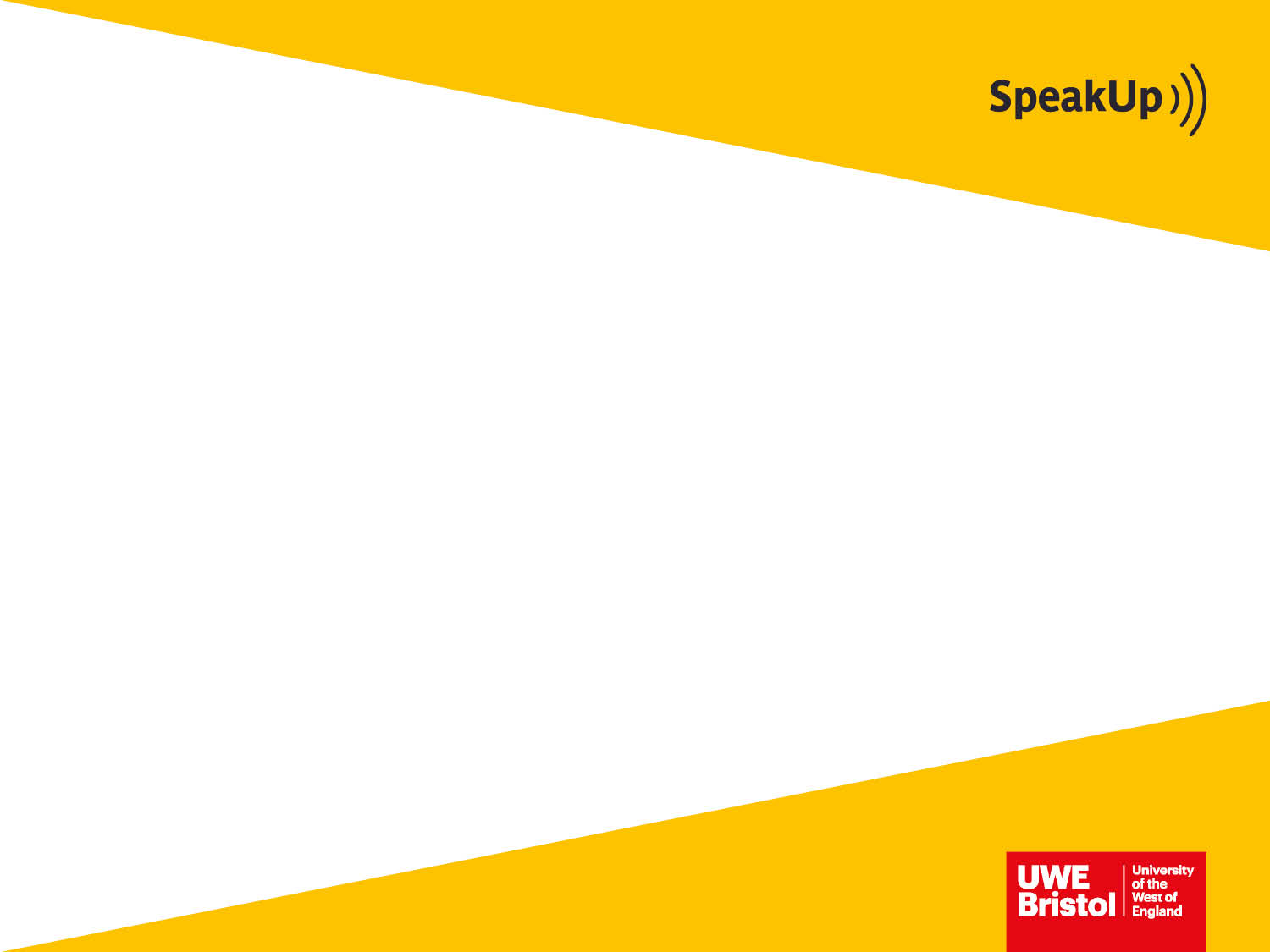 What is Bystander? 4 stages of intervention
Heading Text
A programme out of the United States
Supporting students to look after each other
In this case = focussing on interrupting sexual violence

Passive bystander  to Pro-social active bystander 
someone who understands:
that some sexual behaviours may be harmful
how and when it is safe and useful to SpeakUp
the various ways to do this
Berkowitz 2009
4
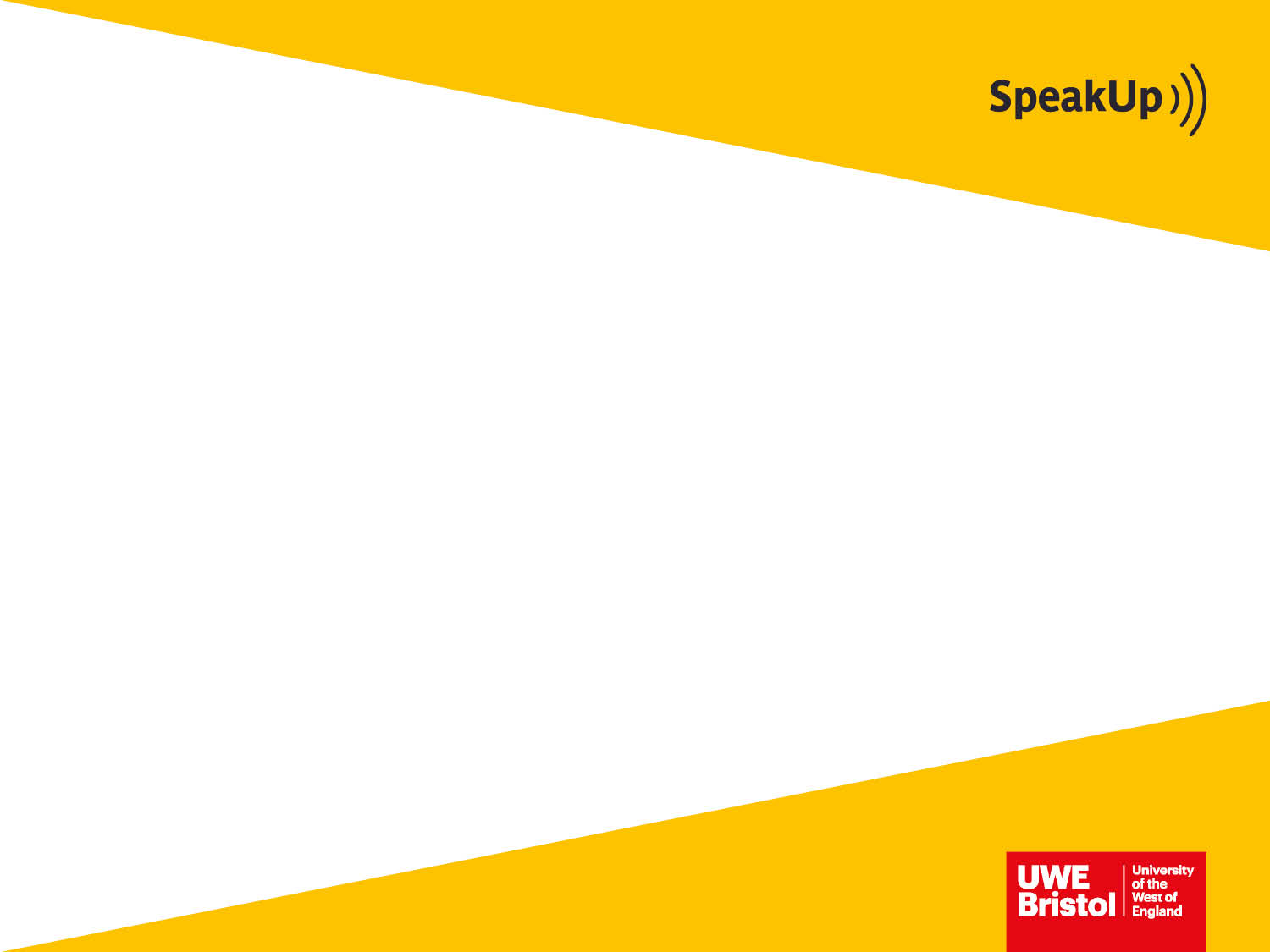 Golden Rule
Heading Text
Only intervene when it is safe for you to do so.
If not safe, intervene later, get help.

In an emergency:

Dial 999 if off-campus
Dial 0117 32 89999 if you’re on campus

If it’s not an emergency, contact our 24 hour Security Team: 0117 32 86404
5
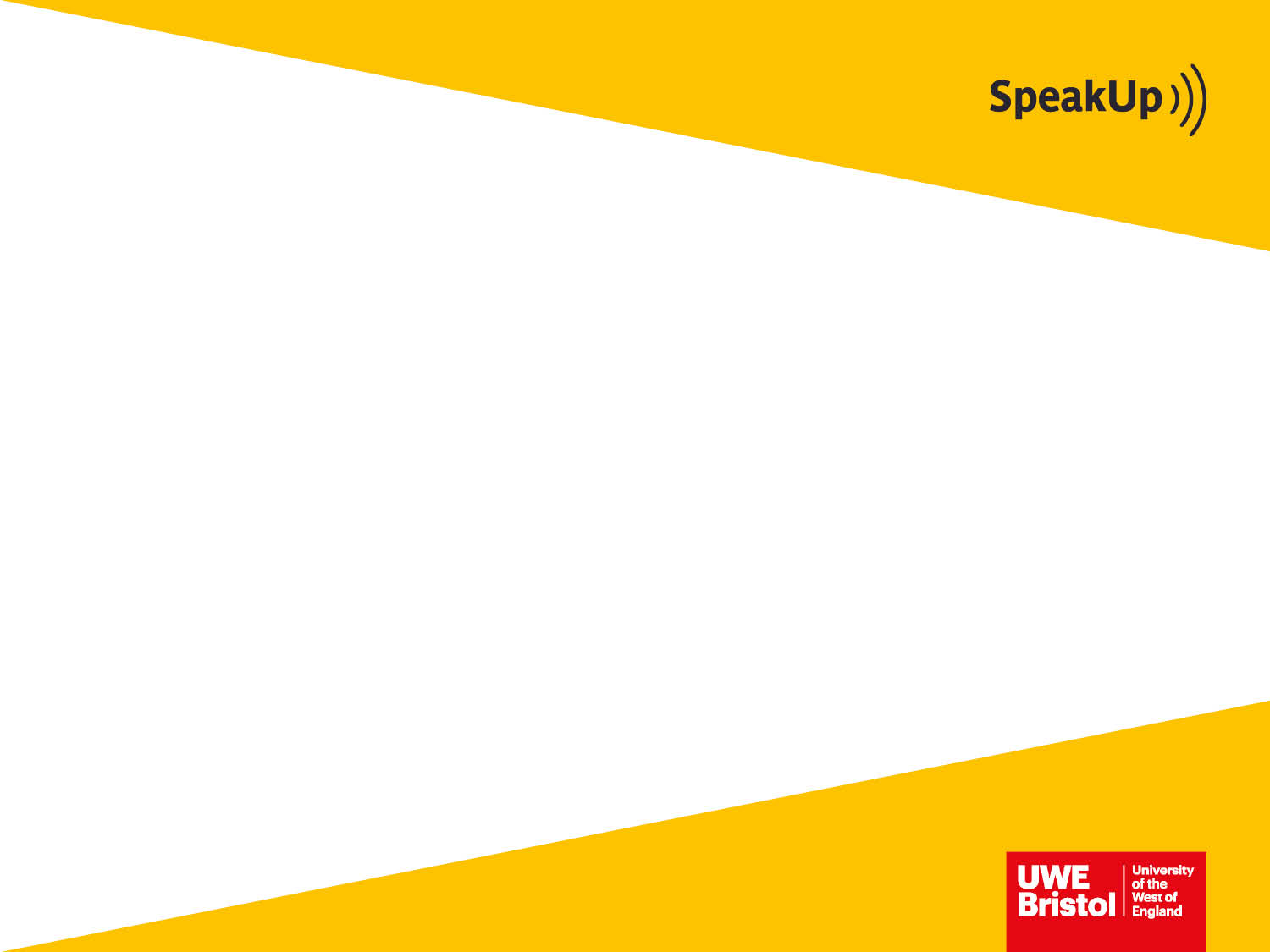 Who can experience sexual violence? Anyone!
Heading Text
6
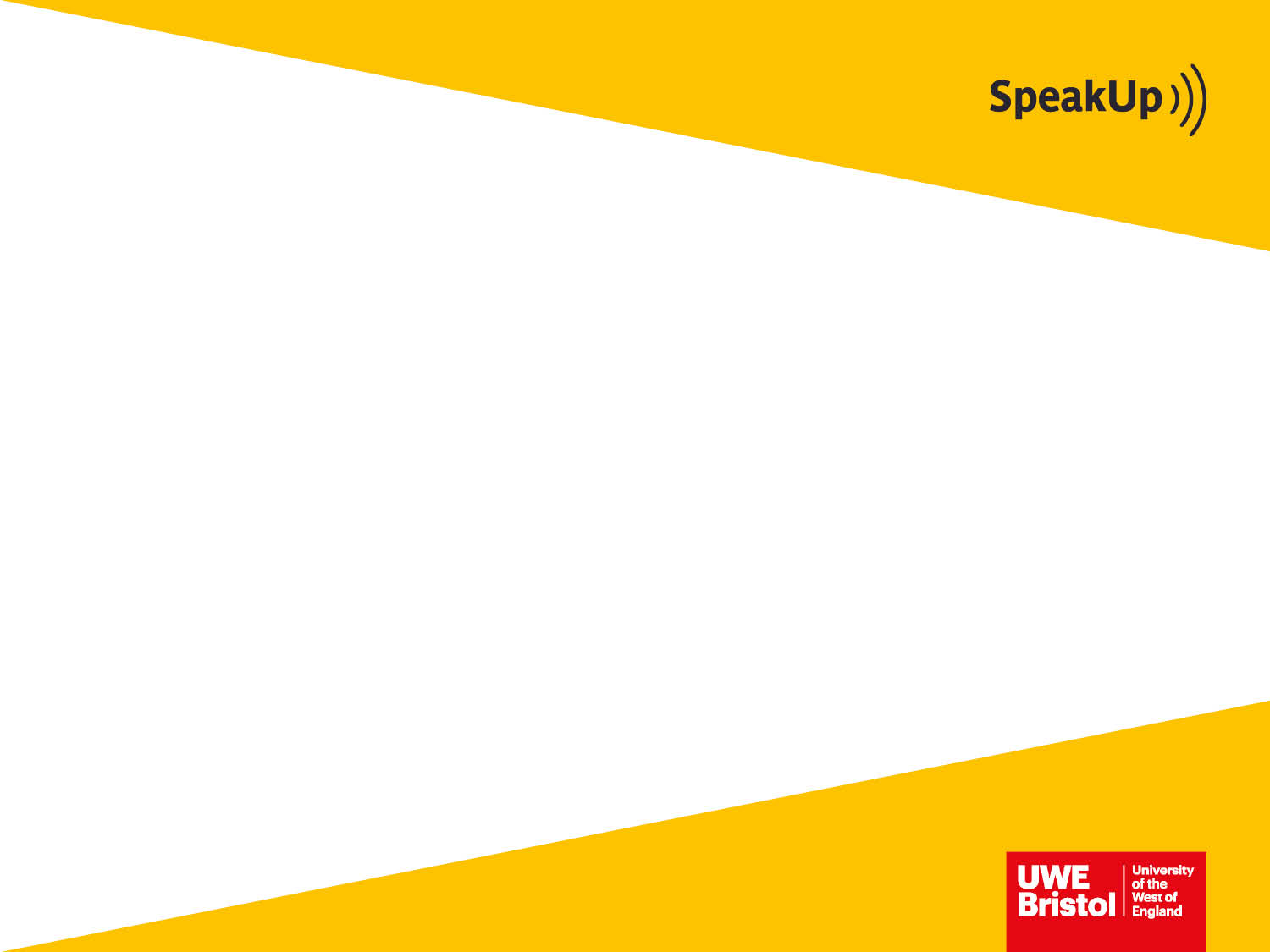 What students told us: Social Norms
Heading Text
Unwanted touching and groping animation
7
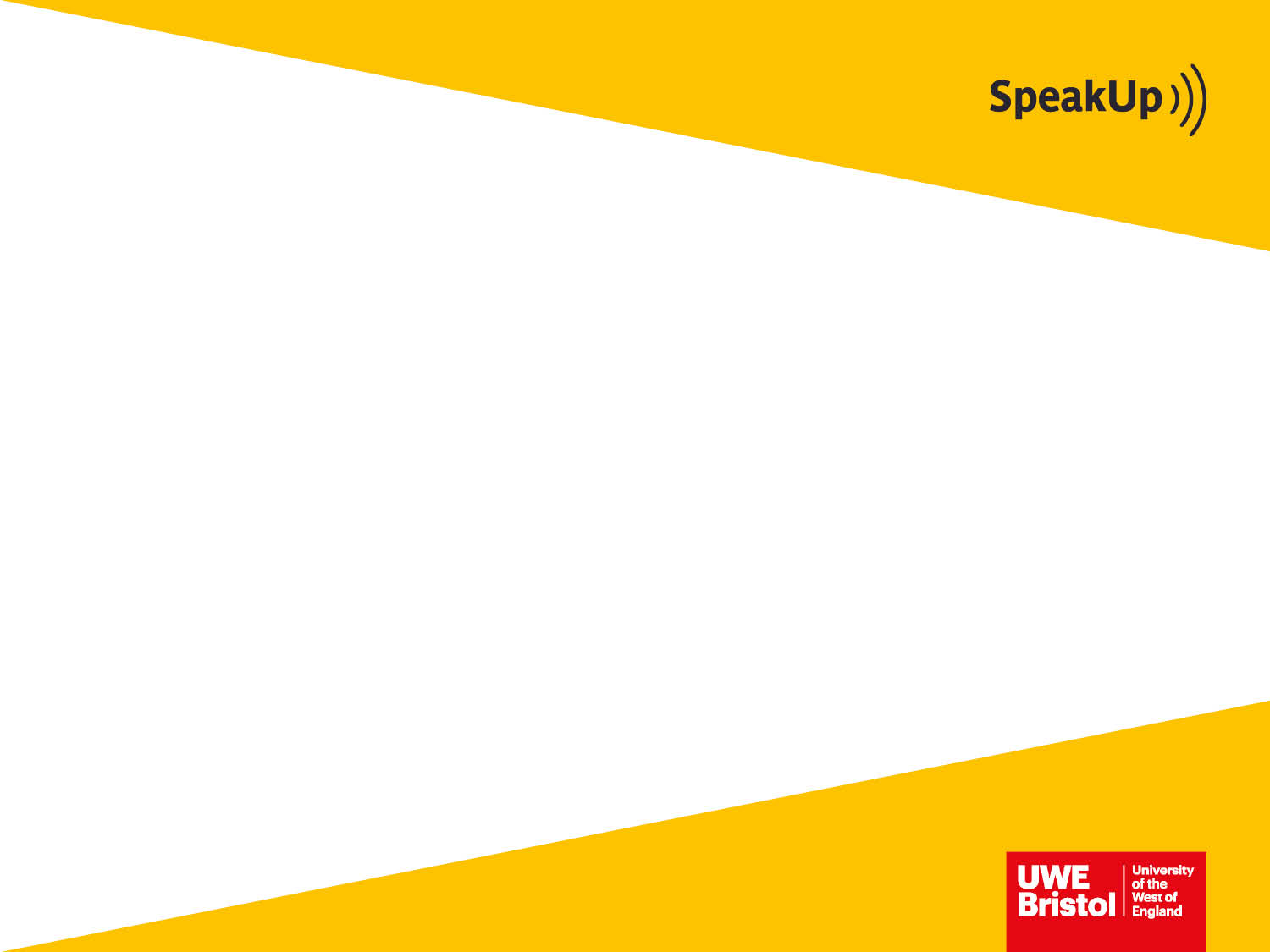 Unwanted sexual touching or groping.
Heading Text
UWE Bristol first year students talking:

Participant D (Female): ‘Yeah, in fresher’s, I was having a photo taken and someone literally grabbed my arse in the photo, he was behind me, and I didn’t want to ruin the photo, so I just went like this, moved that arm behind me and I was still smiling.’

Participant C (Female): ‘Well, I was on a dance floor and this guy, he picked me up and tried carrying me away… he was bigger and I couldn’t get down and I was quite drunk, he was literally going to try and walk out of the club carrying me, but my friends, it was two of my guy mates that came, sort of, running after me and shouting at him, telling him to put me down.’
What do you think?
‘I’m probably guilty of groping’ via @BBCNewsbeat on Twitter

‘I was groped too?’ via @BBCNewsbeat on Twitter
8
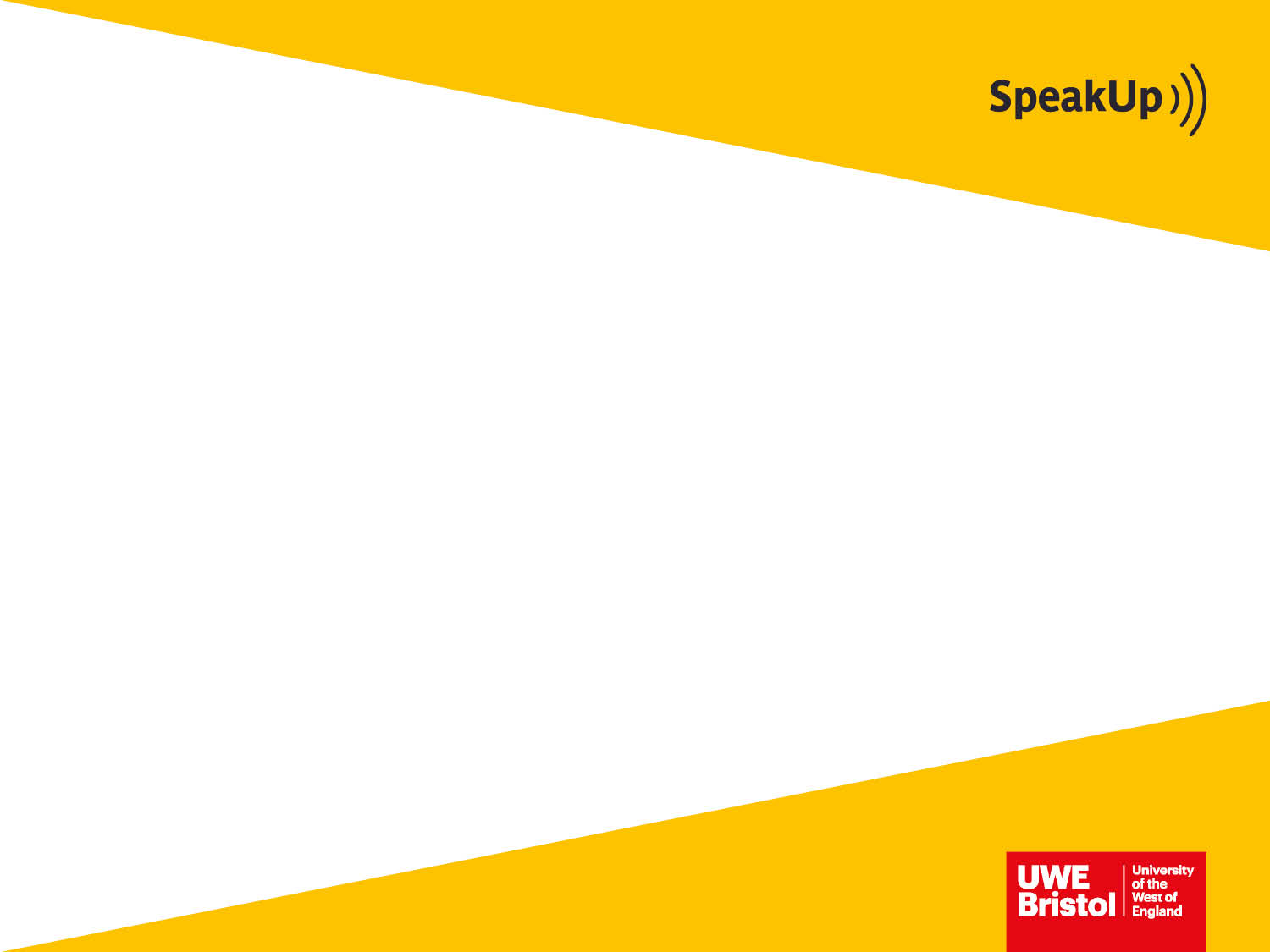 Unwanted sexual touching or groping: Being an active pro-social Bystander
Heading Text
Activity
Example situation 1:
Someone is dancing in a club and being touched and groped by someone else. You have a sense that the person being touched/groped is not enjoying it?
Example situation 2:
You are in a lecture and you look across the room. A student is engaged in conversation with friends, a student behind slips their hands down the student’s trousers and all their friends laugh?
5 minute responses on the questions below. Record responses on flip chart paper. 

Who could intervene? 
When could they intervene?
How could they intervene?
9
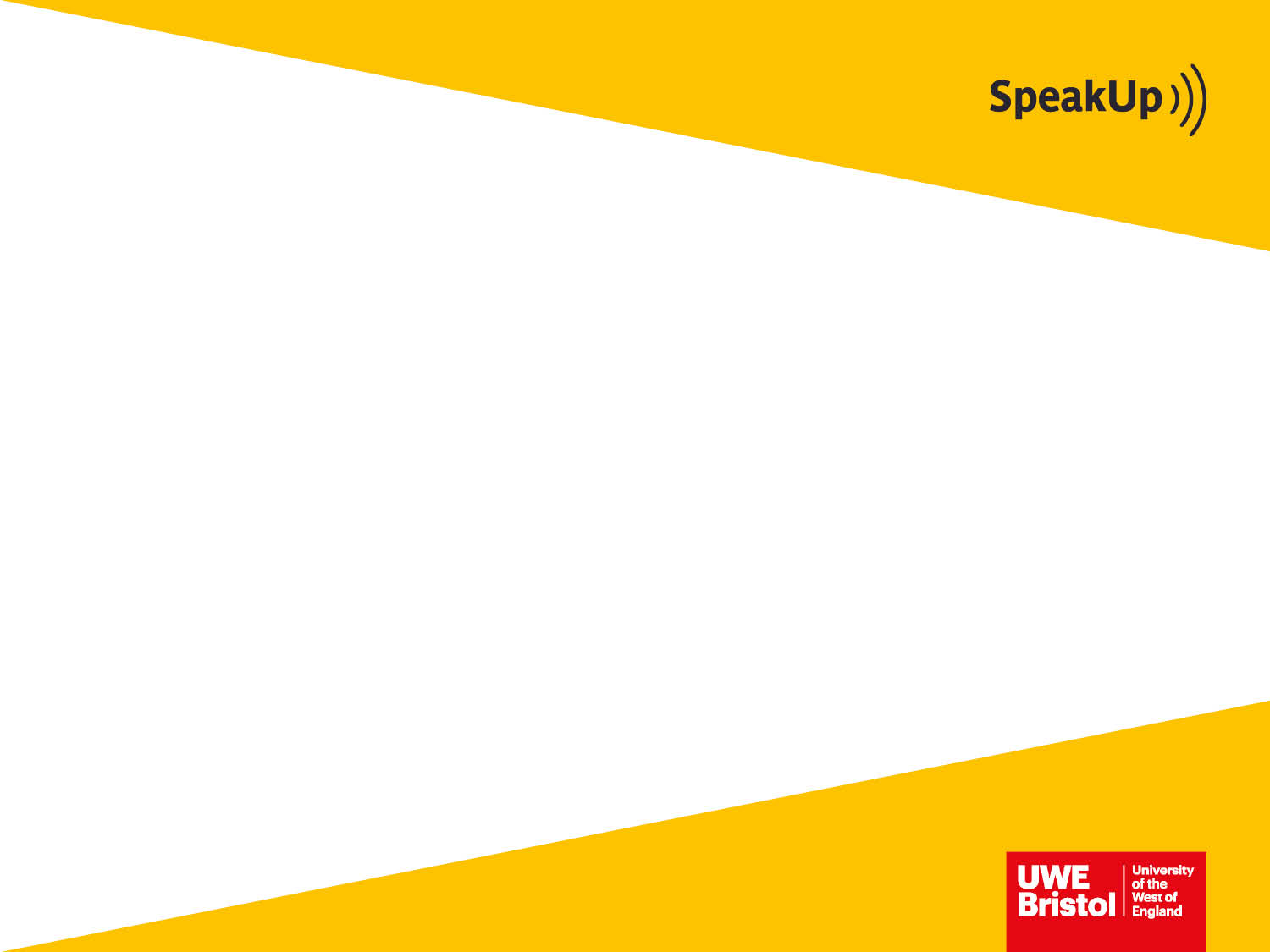 Unwanted sexual touching or groping is sexual assault
Heading Text
10
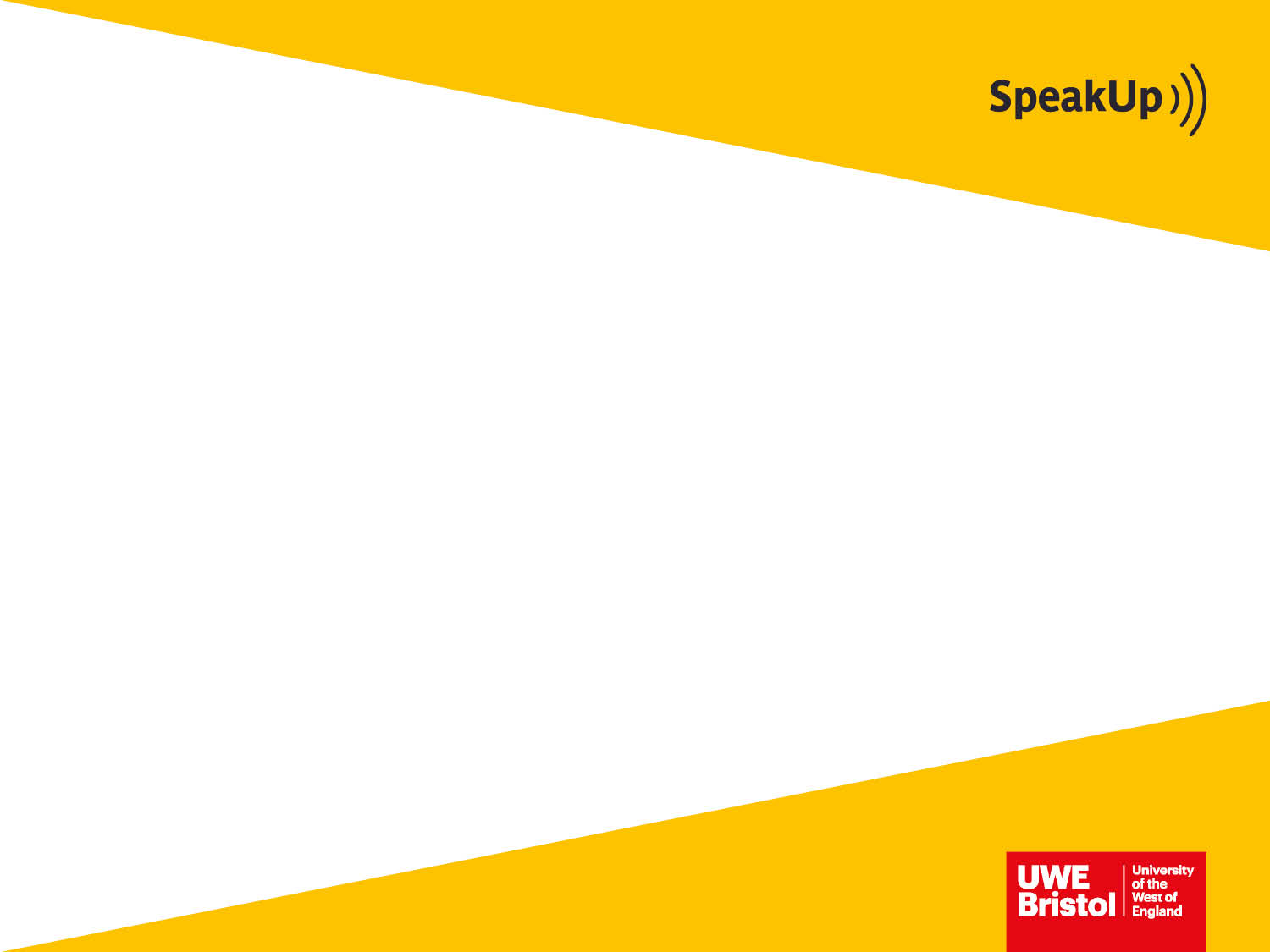 Unwanted sexual touching or groping is sexual assault
Heading Text
11
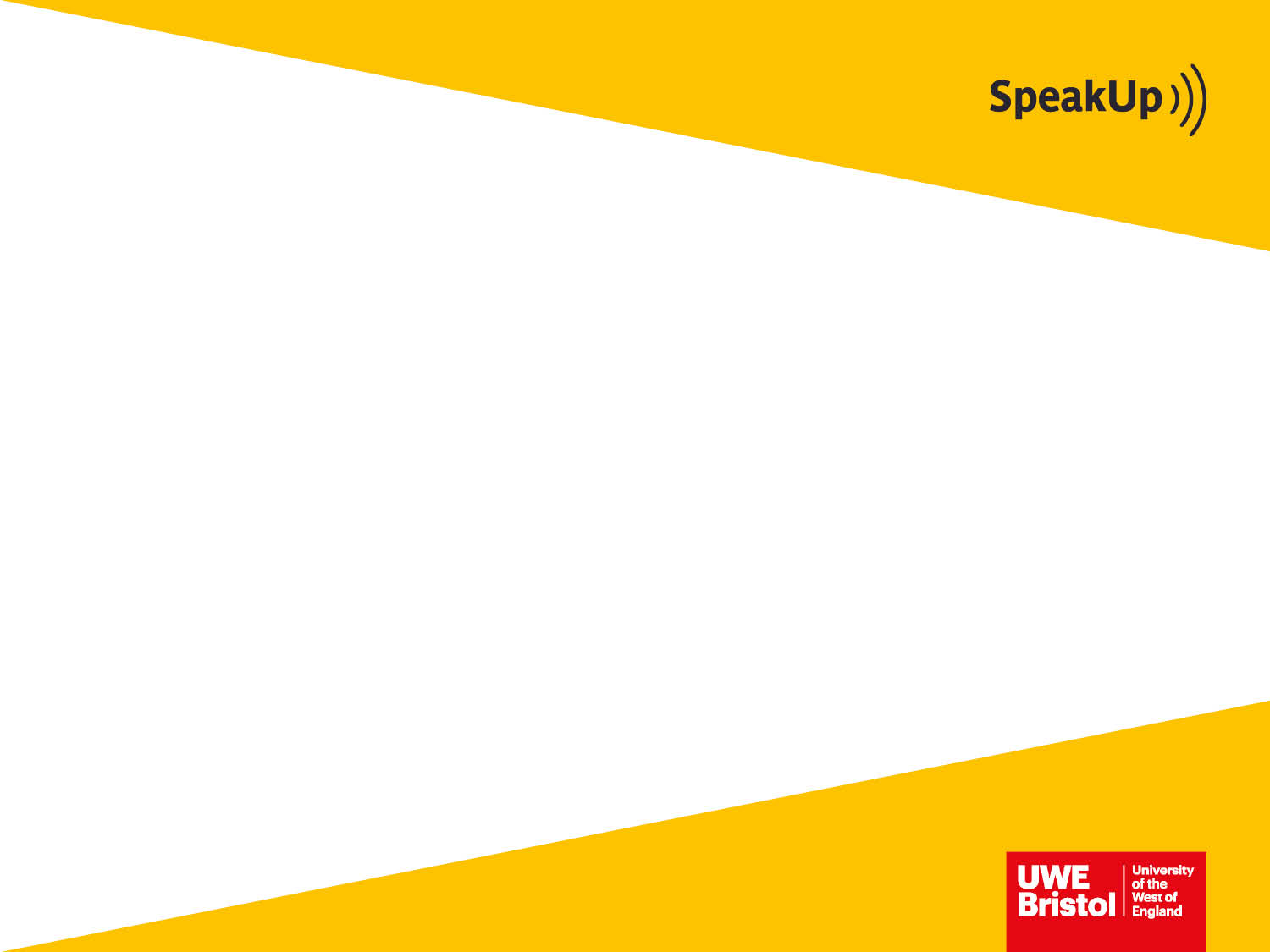 Take a two-minute break to respond to the ‘break activity’ – or just take a quiet moment
Heading Text
There is an activity sheet, titled:
 
‘Unwanted sexual touching or groping: why is it so ‘normalised’? 

You have post-it notes on your table. Please feel free to write any comments to attach to this sheet. This might include experiences/thoughts/feelings. We will look at these at the end so please remember not to put names of people or places on these. 

Also please feel free to talk to me during this two-minute break, if you have any questions. 

If anyone needs to leave they can. If you do leave, please either email the facilitator so they can check in with you and advise you how to get support should you need it, or access the support and guidance from the UWE Bristol website.
12
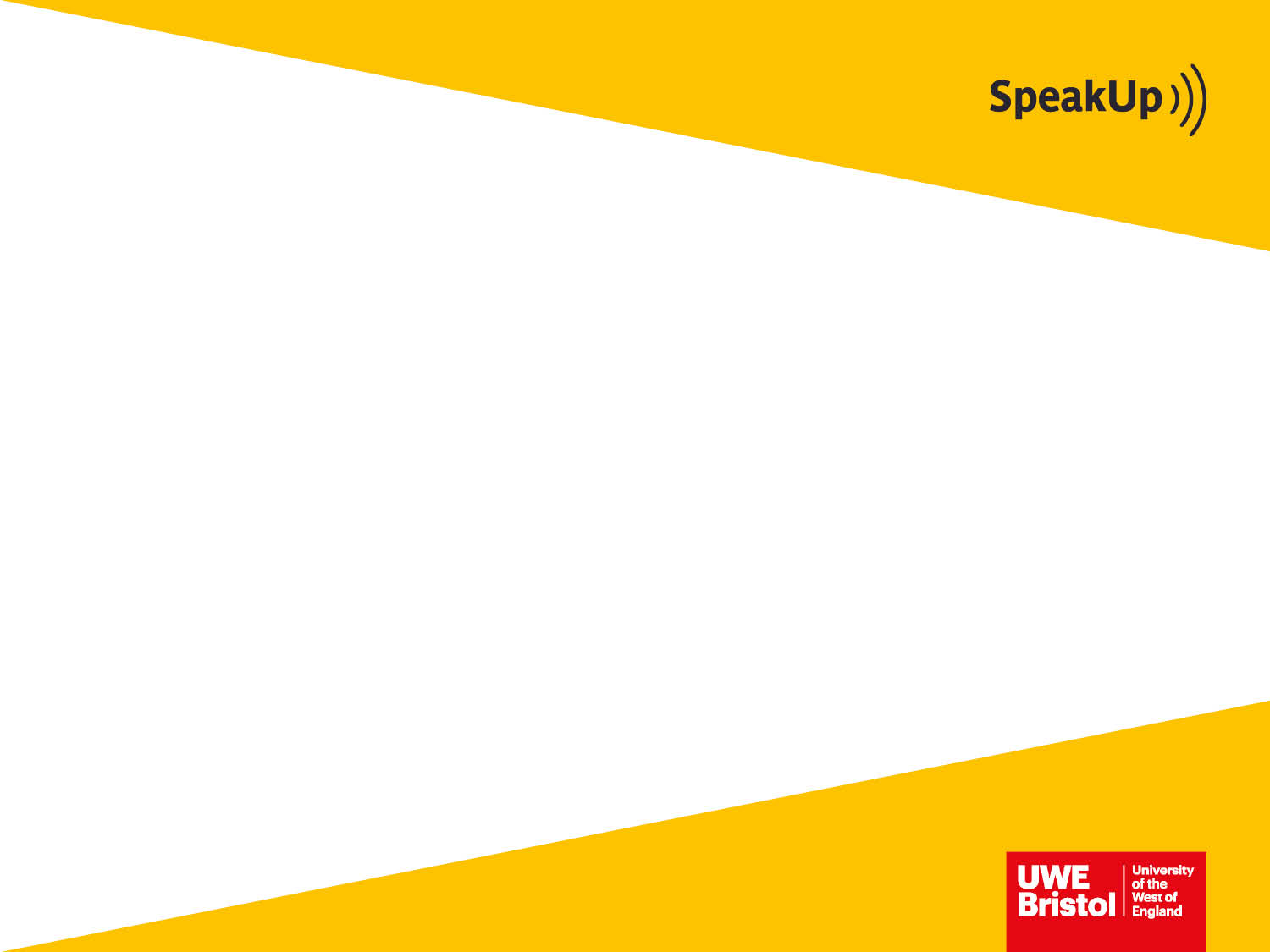 Sexual consent: it’s as simple as a cup of tea…
…or is it?
Heading Text
Consent animation

Play video: Consent: It’s as simple as tea 
Copyright ©2015 Emmeline May and Blue Seat Studios
13
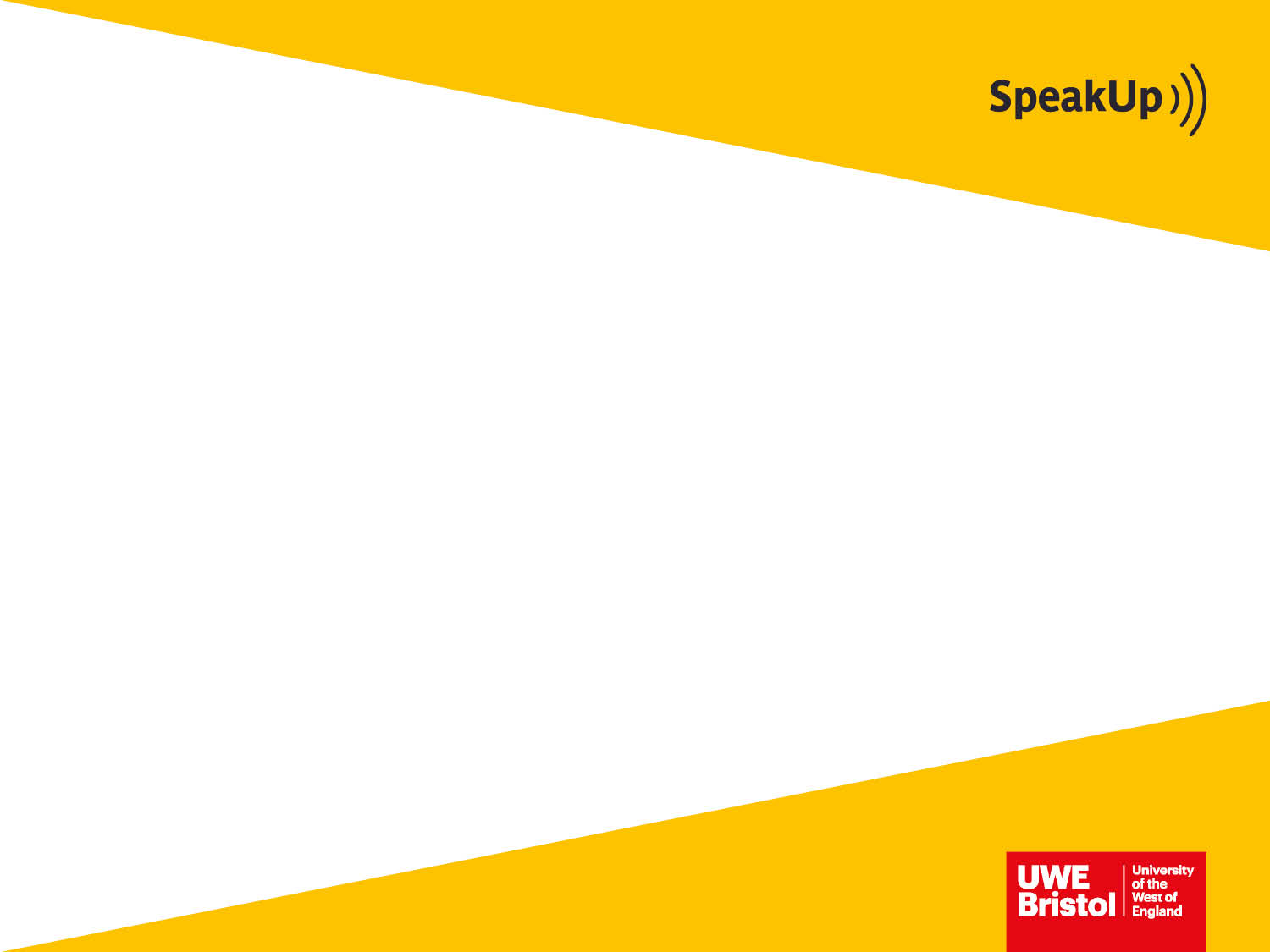 NY Times Gender Initiative: 45 stories of sexual consent.
Heading Text
Story 1: “I’ve also been in a situation where I told someone I didn’t want to have sex and then was heavily pressured to do so. I was far less sober than her, and said no. “Whhhyyyyyy,” she said. “Please?” That girl didn’t force me to do anything, but I was still uncomfortable, and did things I didn’t want to do. I don’t think it would be fair to call her a predator, because I know her well enough to know she would never want to hurt me.”
Activity
5 minute discussion on this real life scenario. 

Is this consent? 
How do views about gender come into play here?
Other comments?
14
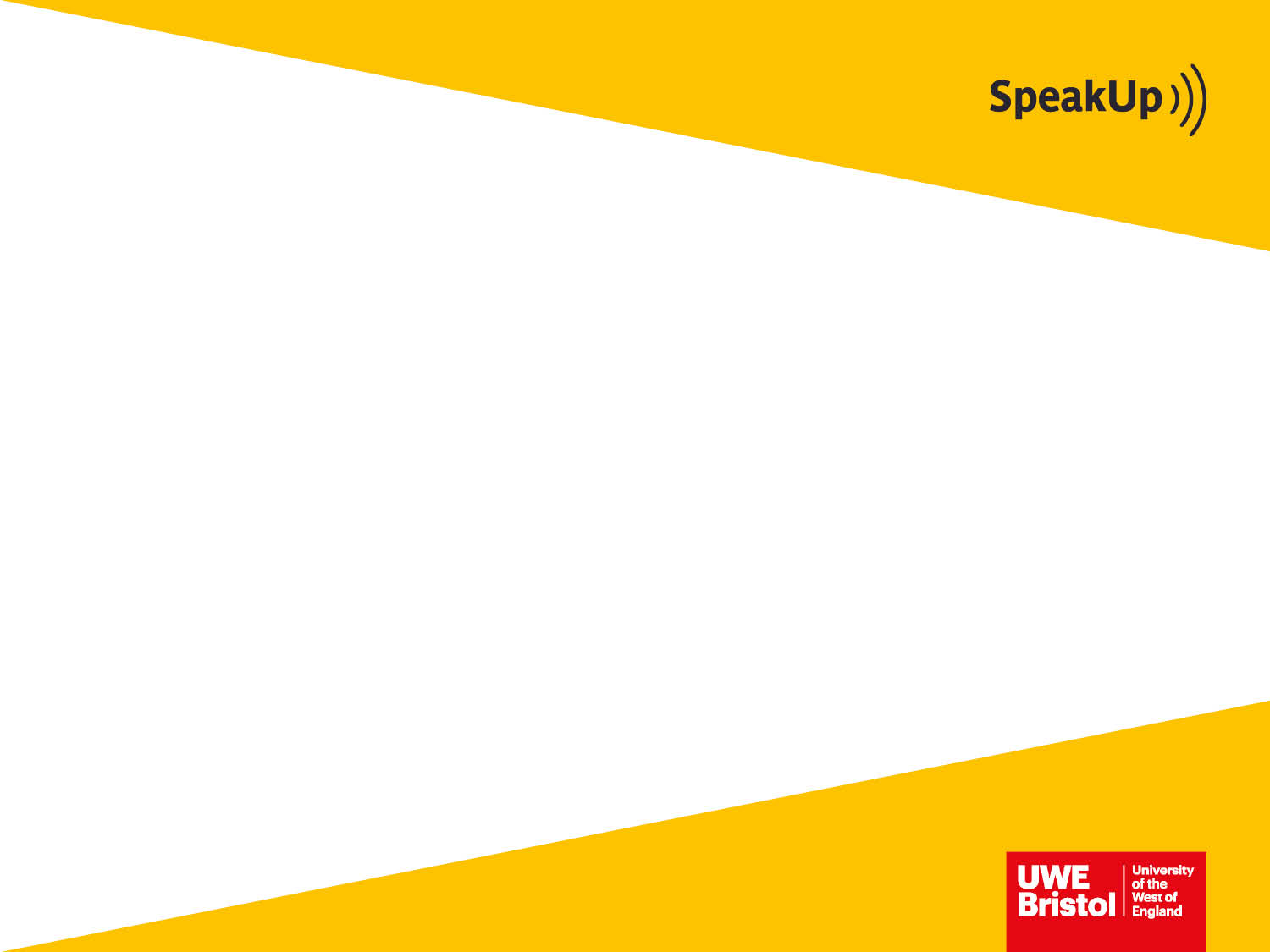 NY Times Gender Initiative: 45 stories of sexual consent.
Heading Text
Story 2: “He asked if he could kiss me, I shook my head. He asked again. “No.” He asked again. Tired of it, I obliged. We kissed shortly, I pulled away. He asked if he could touch me. I pushed his fingers away, curling into a ball, attempting to sleep. He asked again. I shook my head. He touched anyway. I was shocked by his incessantness, feeling stuck and confused. I remember finally falling asleep at 4 a.m. after a constant battle of “please” and “no.”
Activity
5 minute discussion on this real life scenario. 

Is this consent? 
How do views about gender come into play here?
Other comments?
15
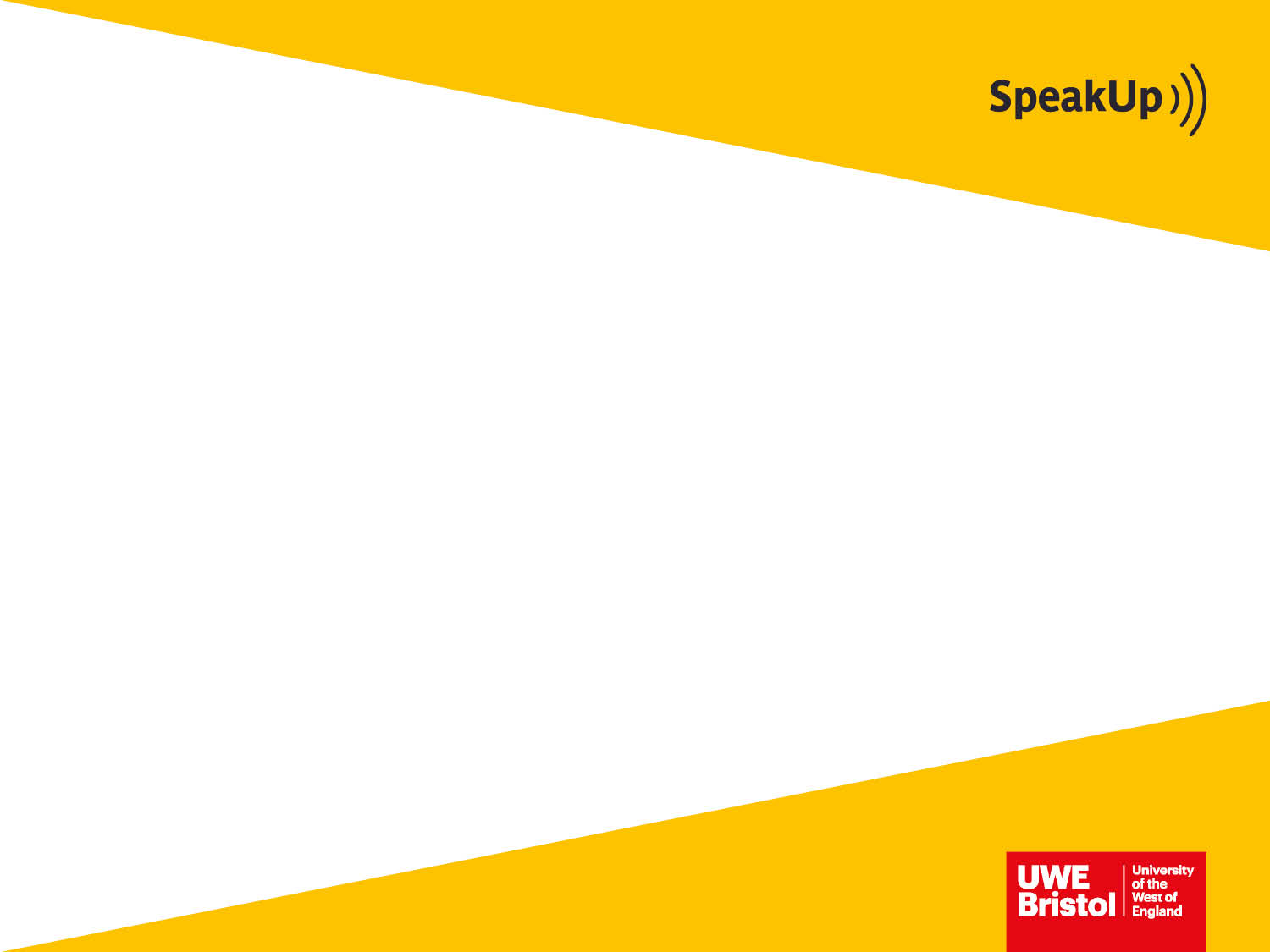 NY Times Gender Initiative: 45 stories of sexual consent.
Heading Text
Story 3: “a year on, I still don’t know how to define what happened. I remember feeling his fingernails digging into my hips as he pulled me toward him when I tried to move away, but I also remember wanting him to kiss me when we first sat down. I was a queer, tall, fit, slightly clumsy boy who knew the ins and outs of giving and receiving active consent. Am I a victim, was what happened between us a mistake on both of our parts — his for being too aggressive, mine for drunkenly agreeing to kiss him?”
Activity
5 minute discussion on this real life scenario. 

Is this consent? 
How do views about gender come into play here?
Other comments?
16
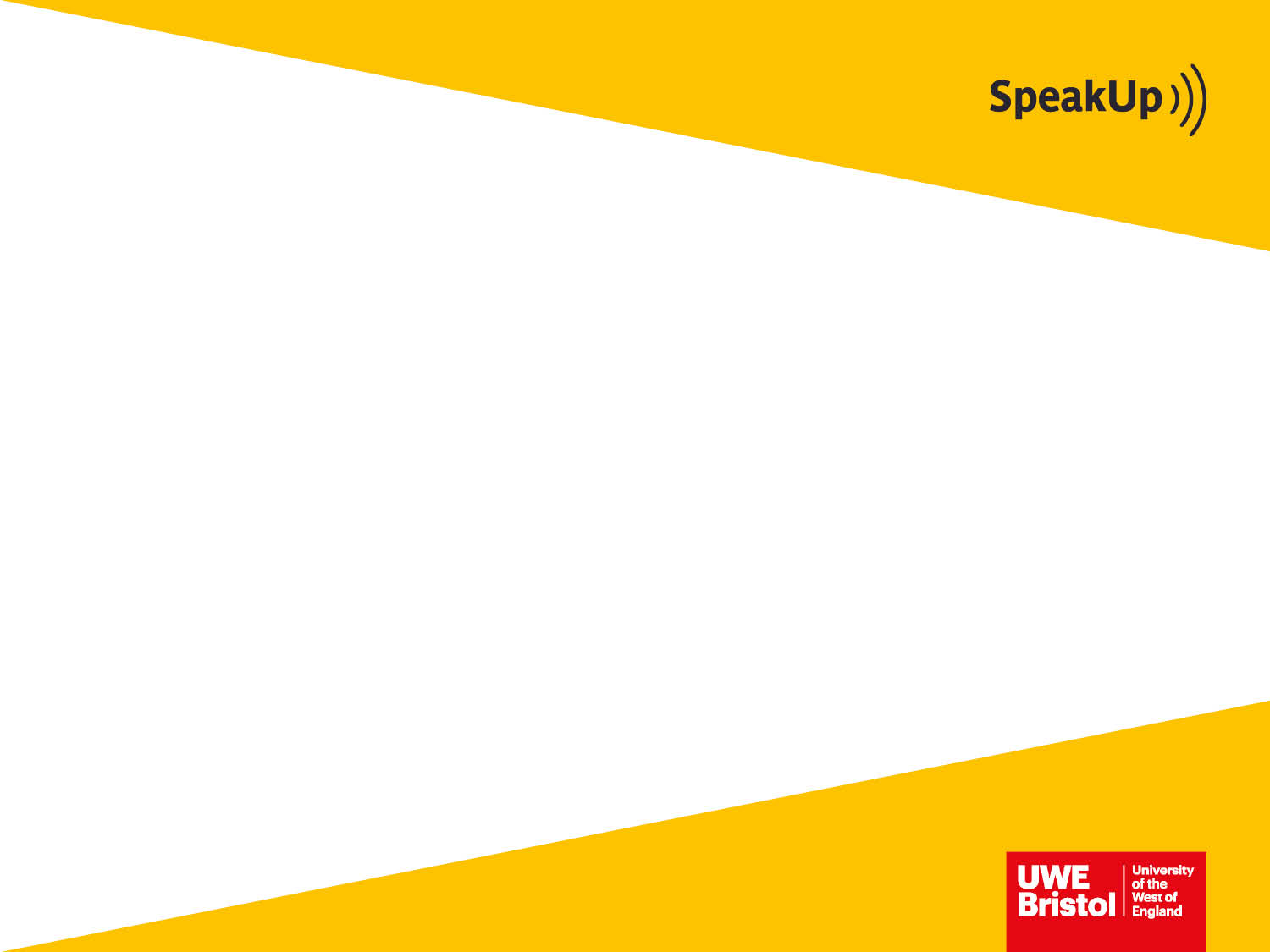 Ground rules
Heading Text
We will be learning and working together as a group in this programme. Some of the material we will be discussing will be sensitive and some of us will have had personal experience of the things we discuss. Please be respectful of personal emotions as we learn.

Anything you hear is confidential
Respect one another’s views
This is not a place to publicly disclose information for the first time
UWE Bristol support and guidance information will be provided.

Please be aware that we will be talking about sensitive issues and issues that might have affected you or people you care about.  If material is triggering, it is fine to leave the space permanently or for part of the session. Facilitators will understand and you do not need to give a reason for this. 

At the end of today we will go through the UWE support and guidance website so that everyone leaves knowing how to access support and guidance. If you do leave the session before this, please either email the facilitator so they can check in with you and advise you how to get support should you need it, or access the support and guidance from the UWE intranet.
17
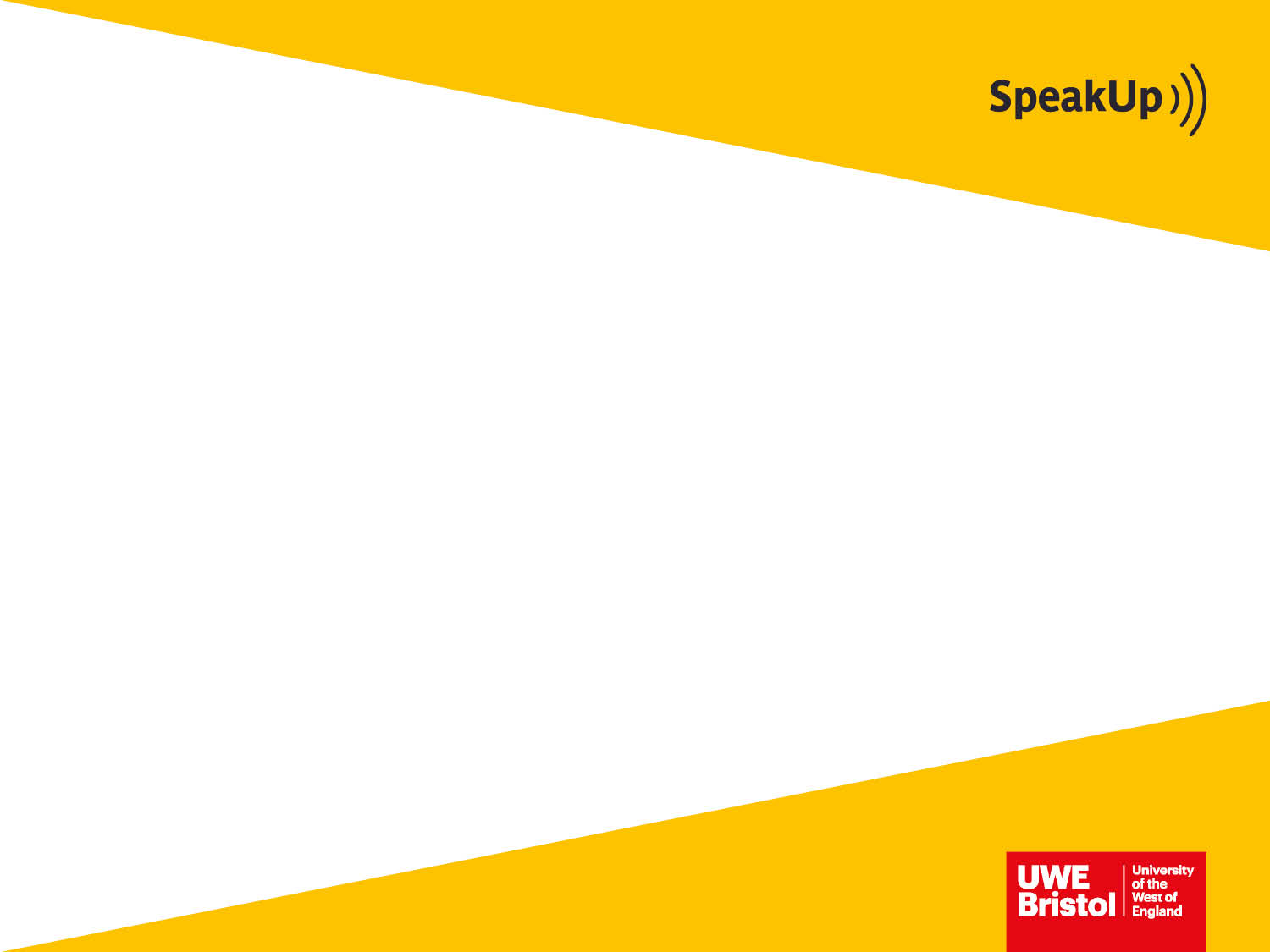 Sexual consent: Being an active pro-social bystander
Heading Text
Who are you? New Zealand bystander video






Watch on Youtube >>
Half way through the video, 2 minute responses from the class on the two questions below.

Who could have intervened to stop this happening? 

When could they have intervened?
18
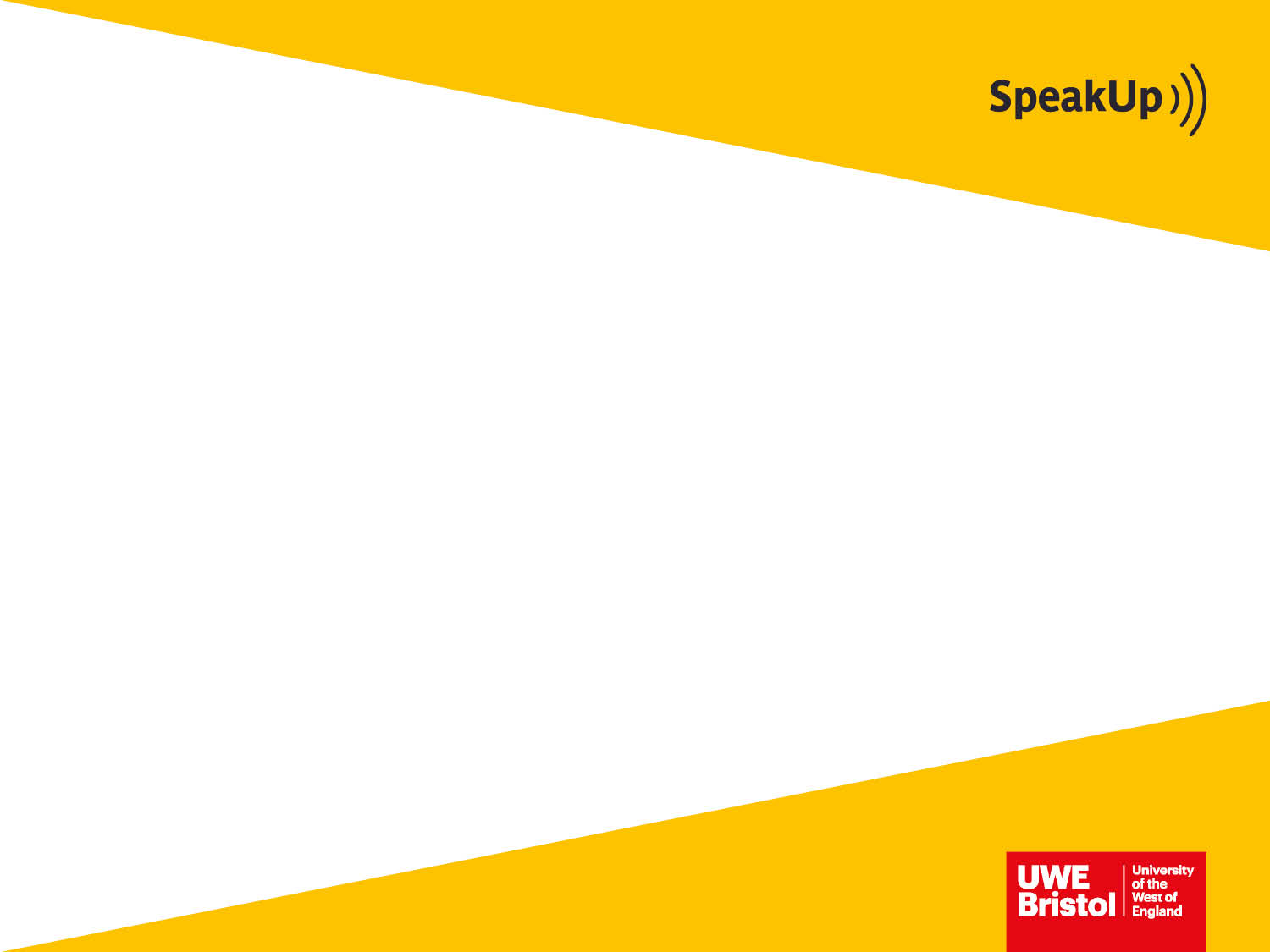 Sexual consent: being an active pro-social bystander
Heading Text
19
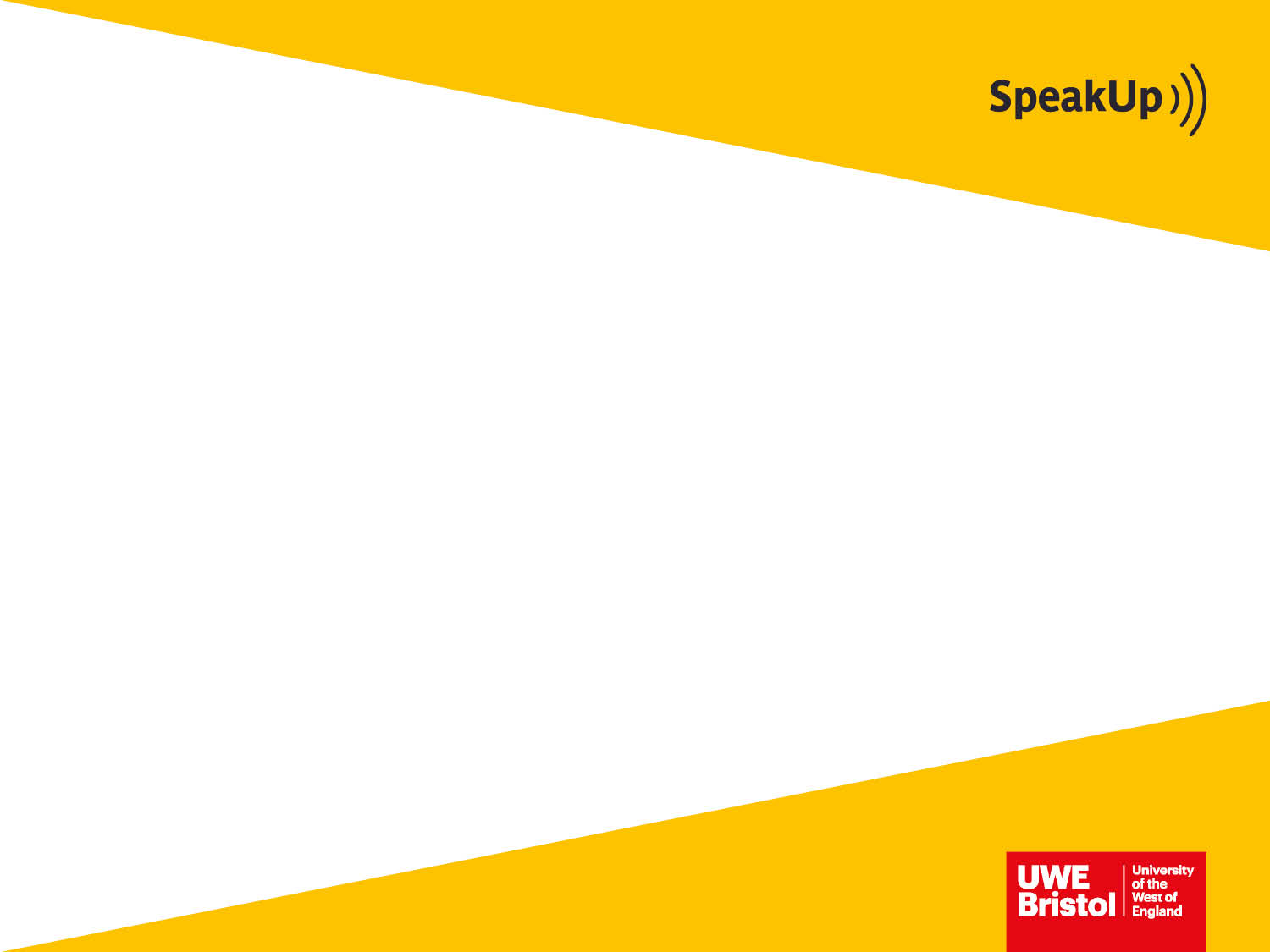 Consequences of rape or sexual assault
Heading Text
Victim/survivor
Perpetrator
Depression	
Disassociation
Post traumatic stress disorder
Sexually transmitted infections
Drug abuse
Alcohol abuse
Eating disorders
Sleep disorders
Social isolation

Flashbacks
Risky sexual behaviour
Self-harm
Pregnancy
Mood swings
Dropout (Uni/Society)
Low attainment (Uni)
Victimised
Violent outbursts
Social withdrawal
Suicide
Rape and sexual assault can carry long sentences.

People found guilty of rape can be sent to prison for life.
Those guilty of sexual assault can be sent to prison for up to ten years.
Those found guilty will be put on the sex offenders' register.
A person can still be convicted of rape or sexual assault, even if they are not the rapist but were present or took part in the assault in some other way.
Mental health issues whether accused/convicted or not. 

Safe n.d.
20
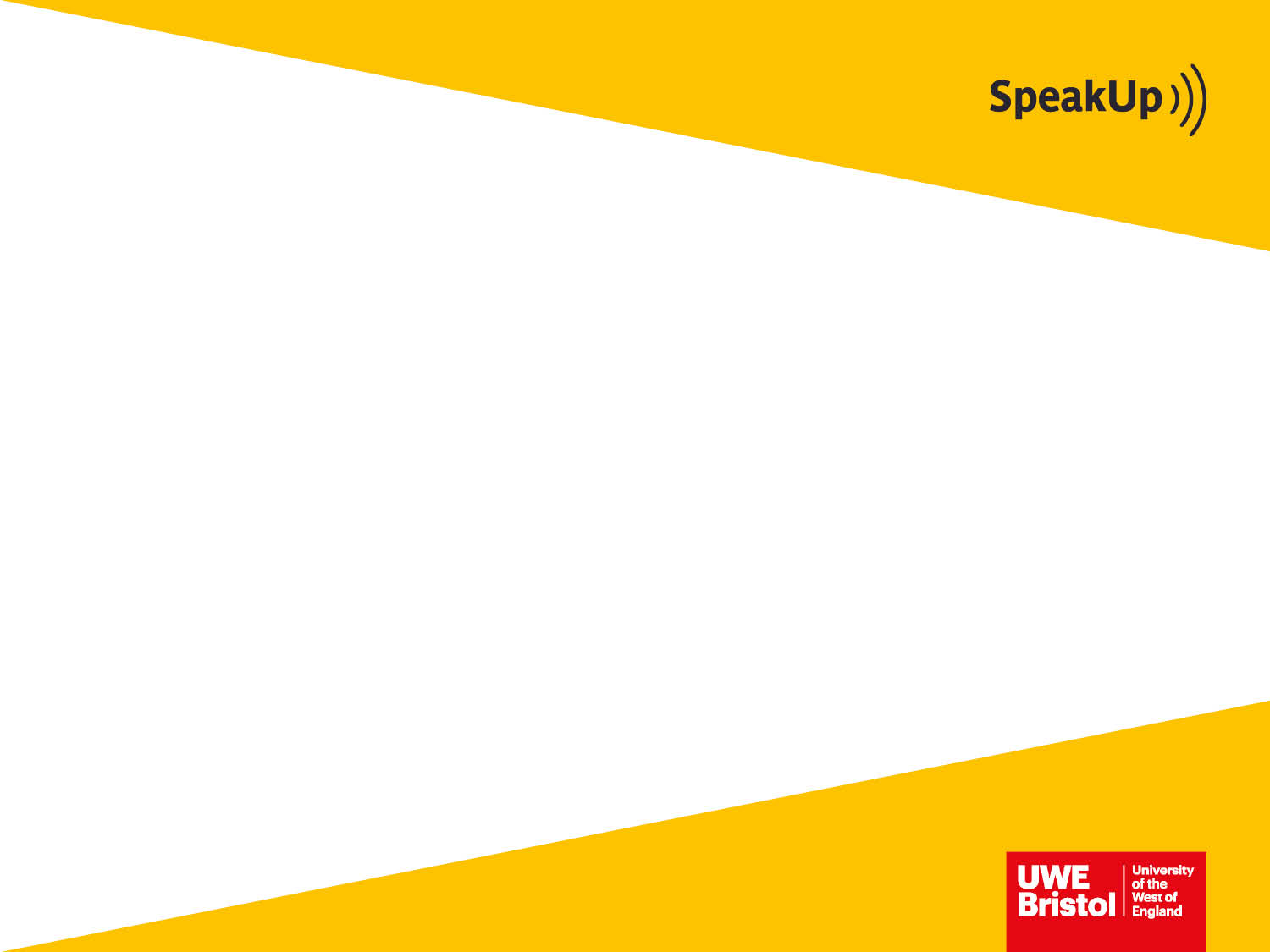 Take a two-minute break to respond to the ‘break activity’ – or just take a quiet moment
Heading Text
There is an activity sheet, titled:

‘What is active sexual consent, is it an ongoing process and how can you talk to sexual partners about it?’ 

You have post-it notes on your table. Please feel free to write any comments to attach to this sheet. This might include experiences/thoughts/feelings. We will look at these at the end so please remember not to put names of people or places on these. 

Also please feel free to talk to me during this two-minute break, if you have any questions. 

If anyone needs to leave they can. If you do leave, please either email the facilitator so they can check in with you and advise you how to get support should you need it, or access the support and guidance from the UWE Bristol website.
21
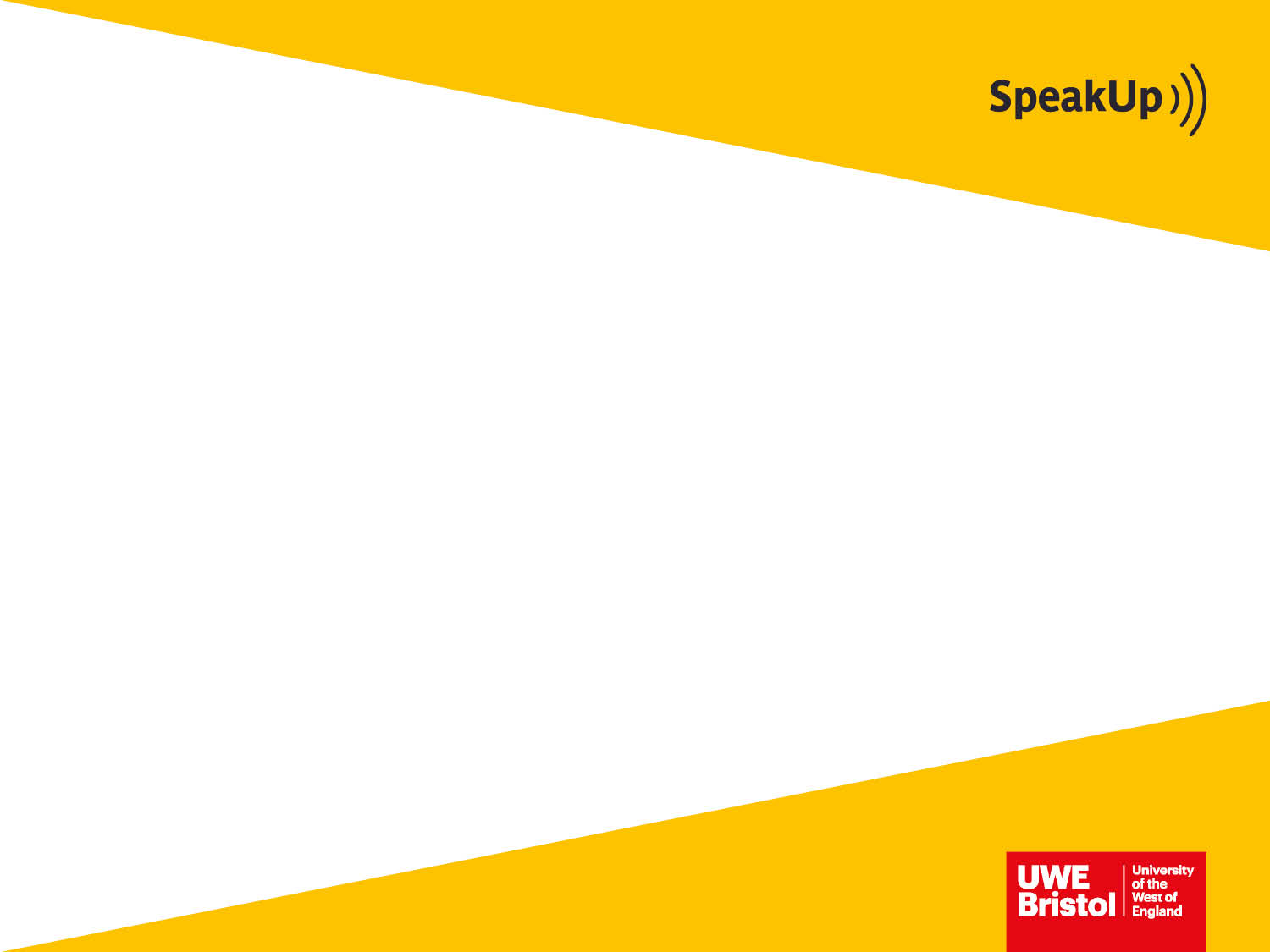 Inappropriate use of social media: Being an active pro-social bystander
Heading Text
Inappropriate use of social media animation
Case study:A group of male students have been sending texts to one another about girls being either frigid or easy and rating their chances of having sex with them. They have also started to grab each other’s phones and then send messages to girls they thought were unattractive for a laugh. Another game played is to persuade girls to go topless on snapchat. If they manage it they would win points for it.
Activity
5 minute responses on the three questions below. Record responses on flip chart paper. 

Who could intervene to stop this happening? 
When could they intervene?
How could they intervene?
22
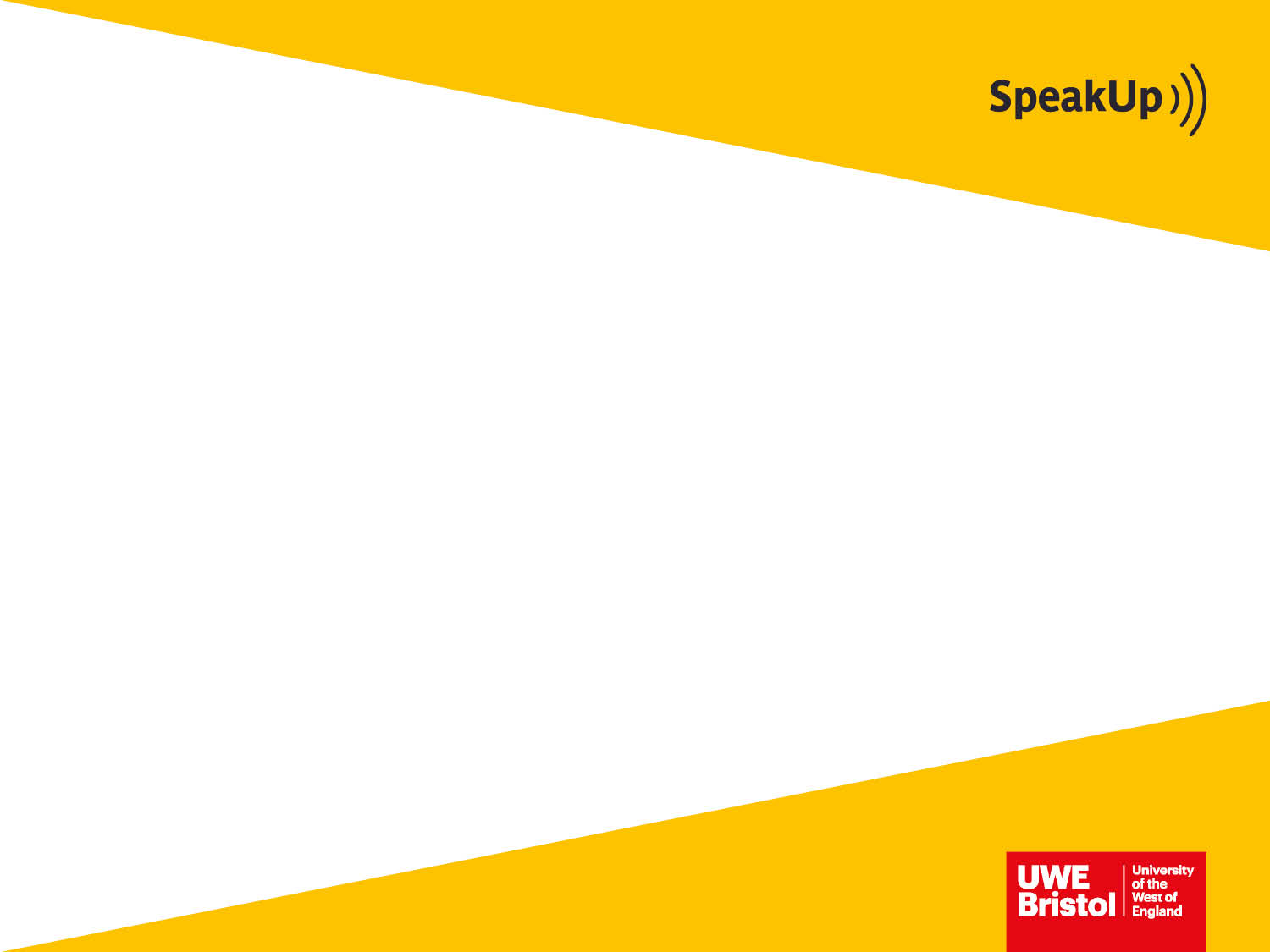 The law and social media: Some highlights
Heading Text
Disclosing private sexual photographs or films without the consent of an individual is an offence.  Section 33 Criminal Justice Act 2015. 
Forwarding without consent is also an offence. 
Upskirting? Taking a sexually intrusive photograph up someone’s skirt without their permission. Now a criminal offence in UK law.
Activity
5 minute responses on the three questions below. Record responses on flip chart paper. 

Who could intervene to stop this happening? 
When could they intervene?
How could they intervene?
23
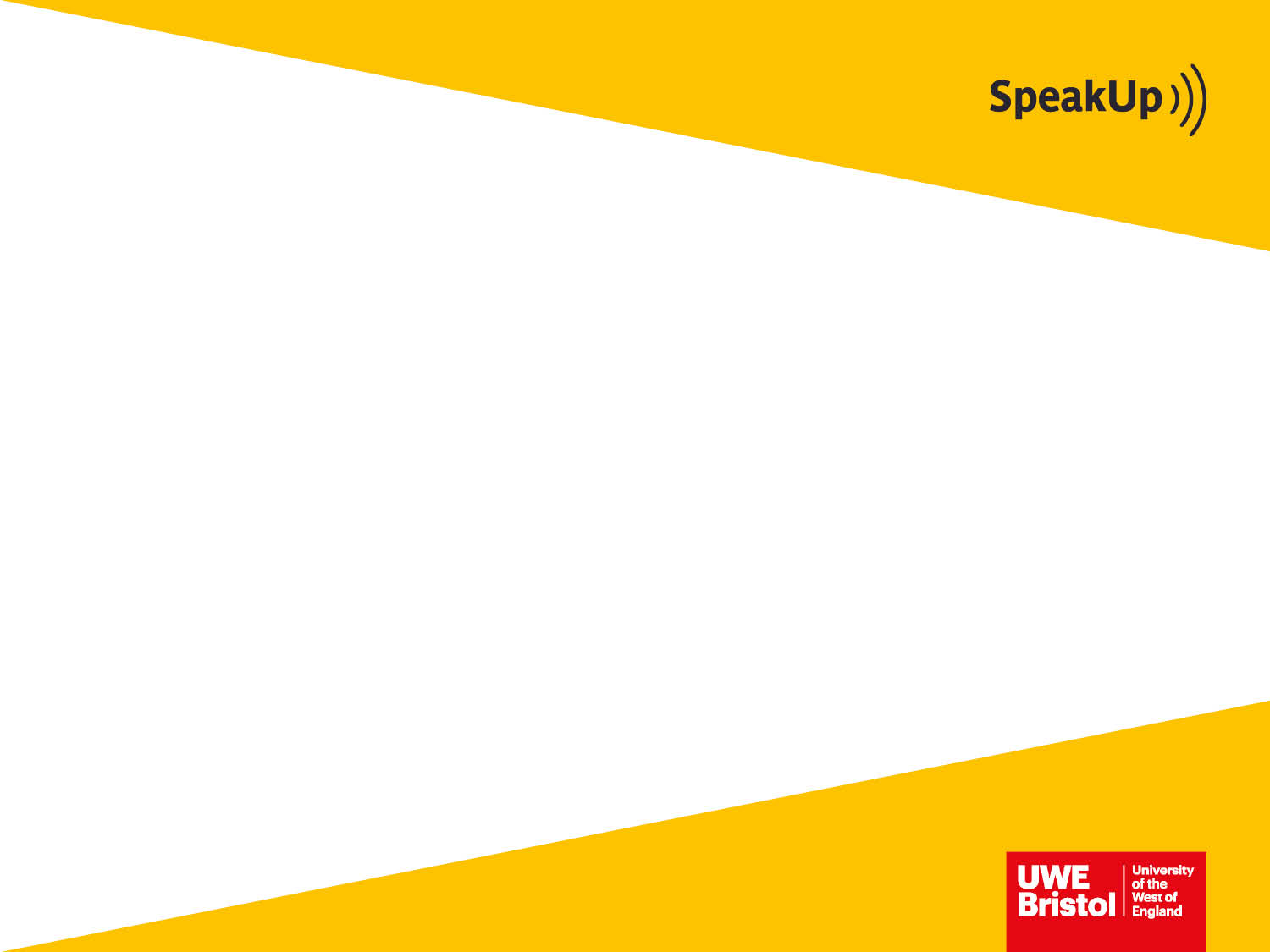 Domestic abuse
Heading Text
Domestic abuse animation
24
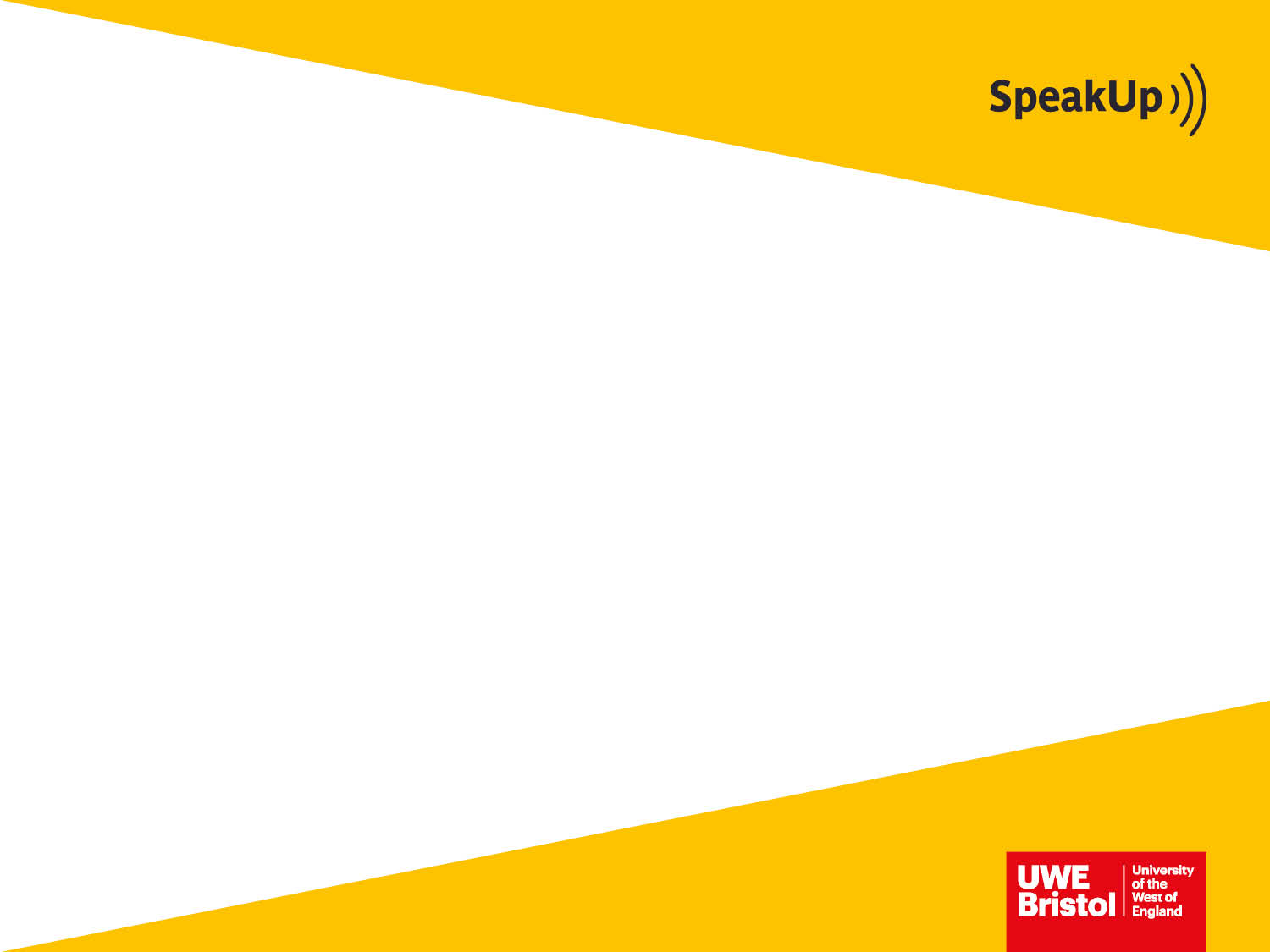 Domestic abuse is…
Heading Text
25
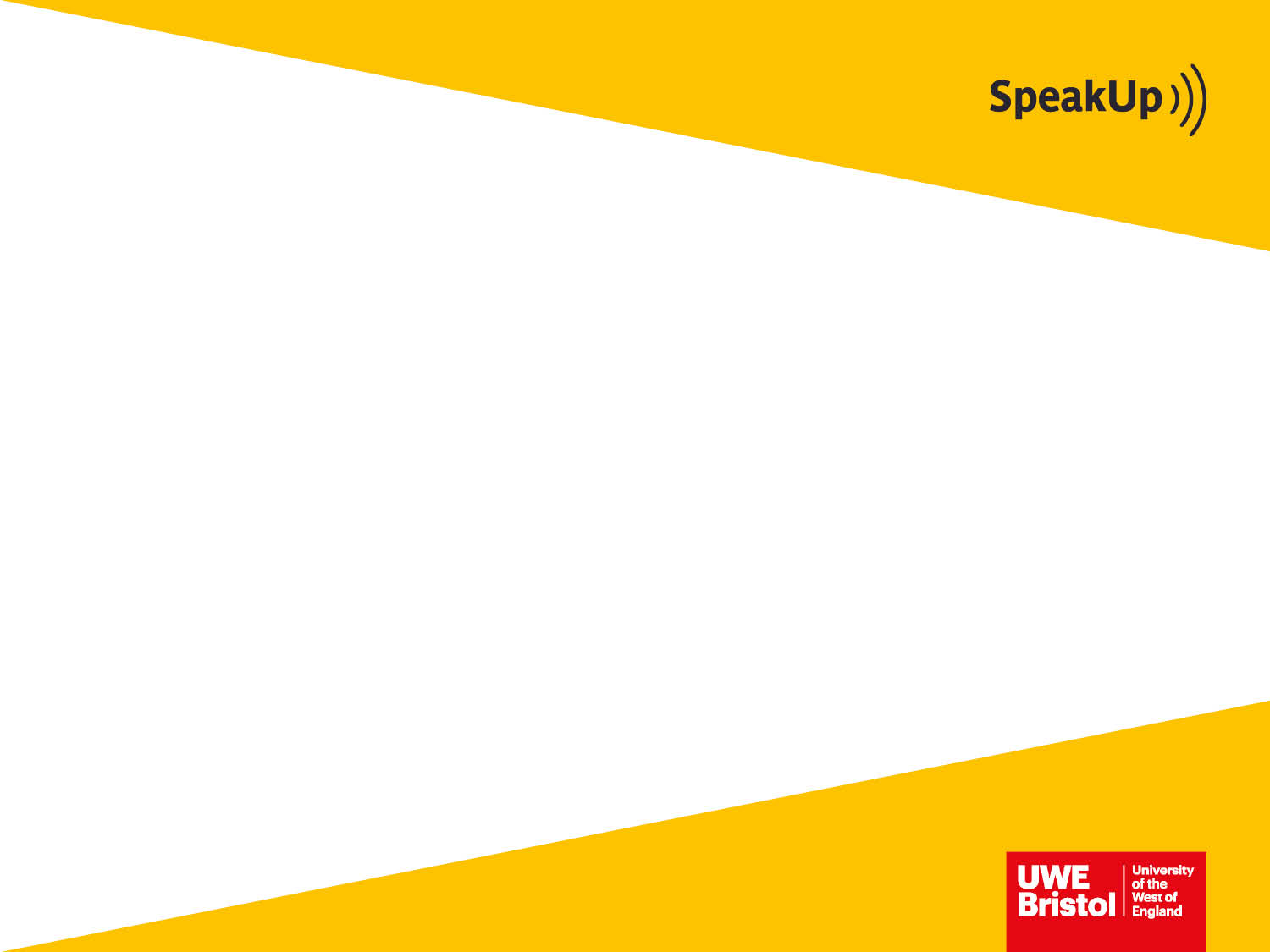 Signs can include
Heading Text
Extreme jealousy or insecurity
Explosive temper, and/or mood swings
Making false accusations
Physically inflicting pain or hurt
Pressures to send explicit photos/videos
Using social media to check up on partner or use of apps such as ‘phone tracker’
Embarrassing in public

Constant belittling/put downs
Isolation from family and friends
Constant text messaging, makes partner feel they can’t be separated from phone for fear of punishment
Telling someone who they can or can’t be friends with – either in real life or on social media
Gaslighting – emotional abuse designed to make victim doubt their perceptions of reality
Pride Surveys 2017
26
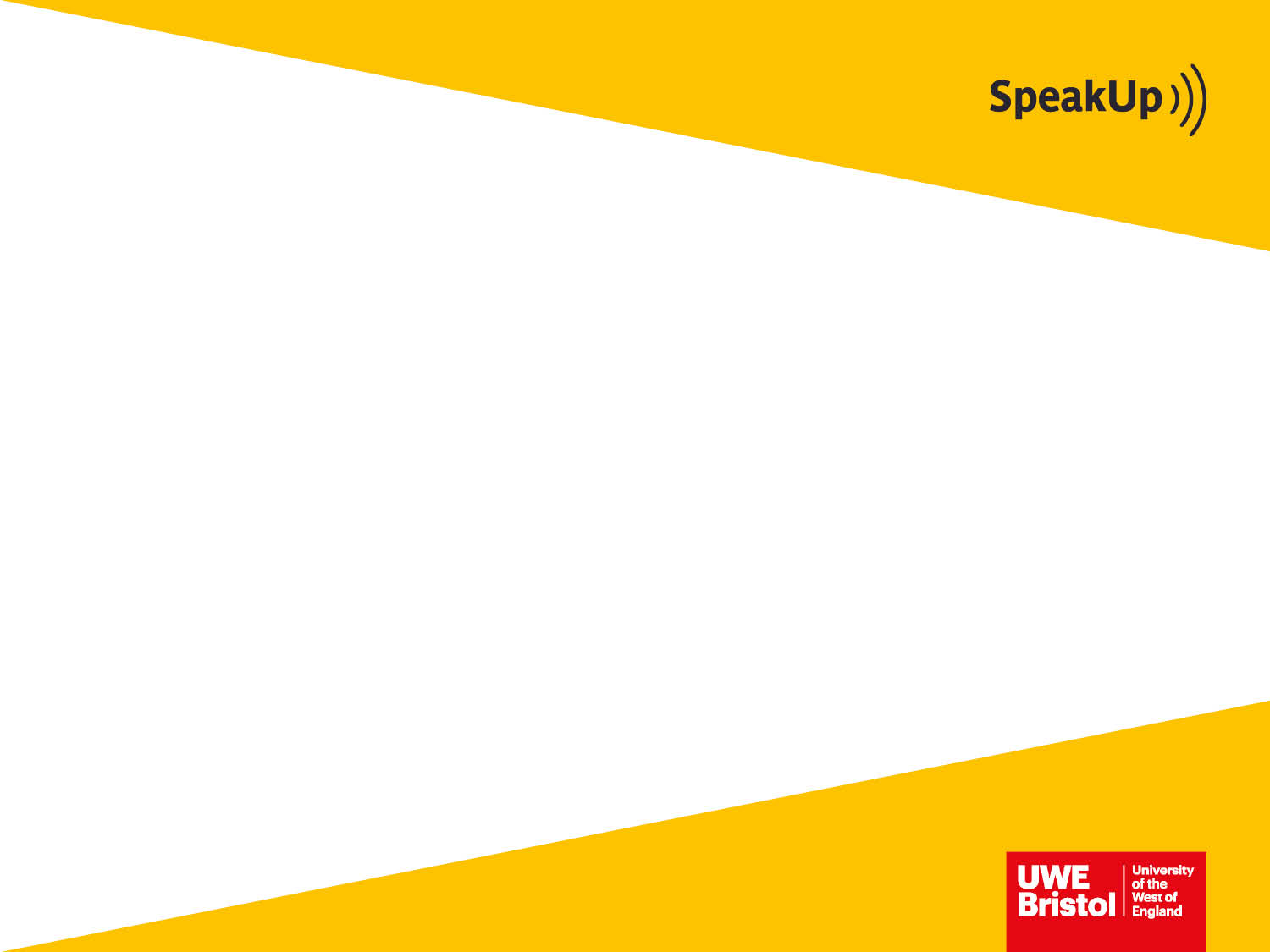 Statistics
Heading Text
Since the age of 16, almost 30% of women and 17% of men in England and Wales have experienced some form of domestic abuse. (Chaplain et al, 2011)
Both men and women can be perpetrators.
Men more likely to be repeat offenders. Men’s violence is more severe and tends to create a context of fear (Hester, 2013)


CAADA (2012)
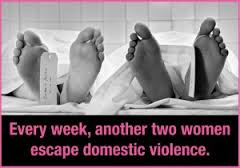 www.refuge.org.uk
27
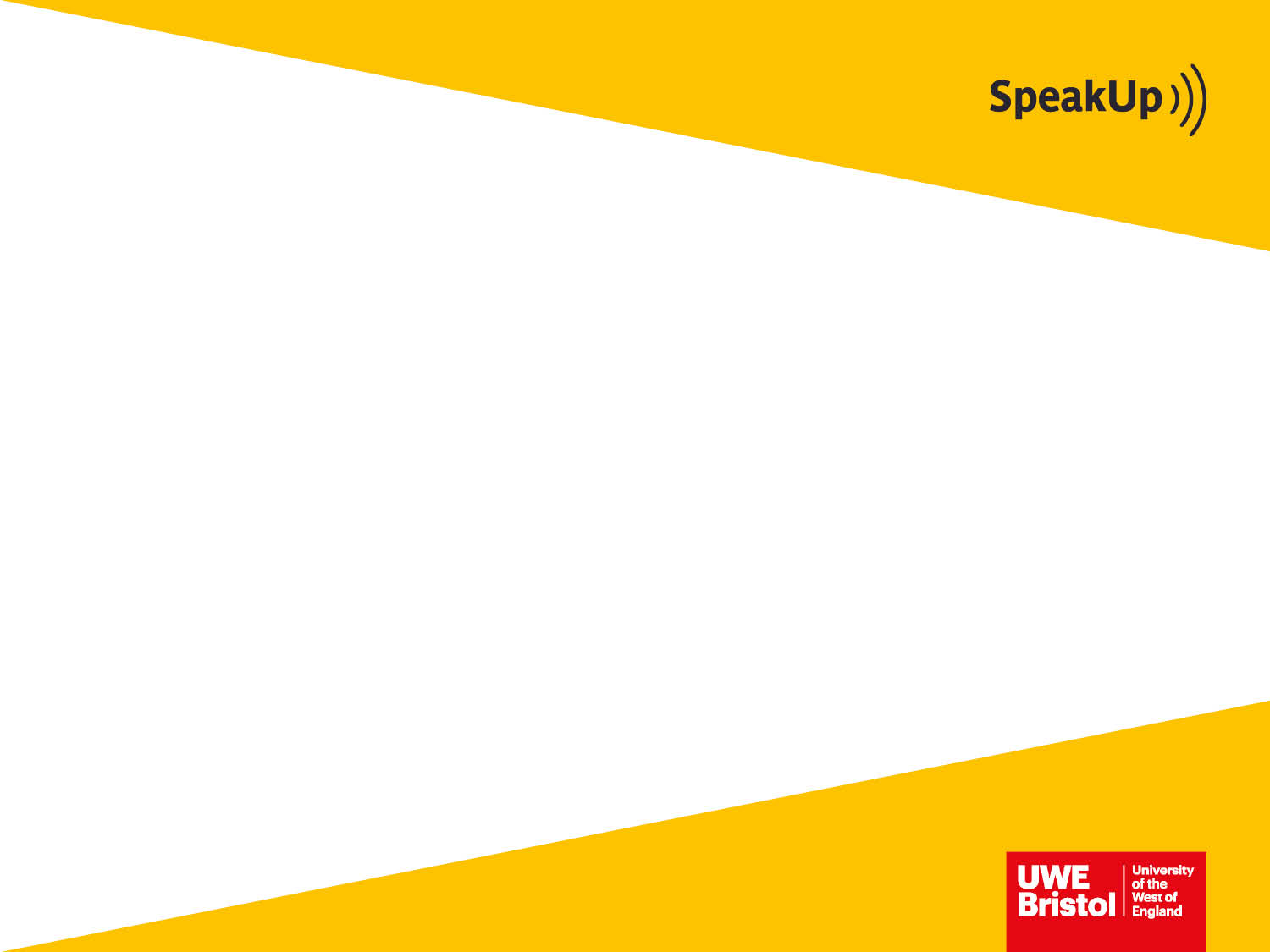 Domestic abuse is operated through
Heading Text
Controlling behaviour
Coercive behaviour
Controlling behaviour is a range of acts designed to make a person subordinate and/or dependent by isolating them from sources of support, exploiting their resources and capacities for personal gain, depriving them of the means needed for independence, resistance and escape and regulating their everyday behaviour.
Coercive behaviour is an act or a pattern of acts of assault, threats, humiliation and intimidation or other abuse that is used to harm, punish, or frighten their victim.
Home Office. (2018).
28
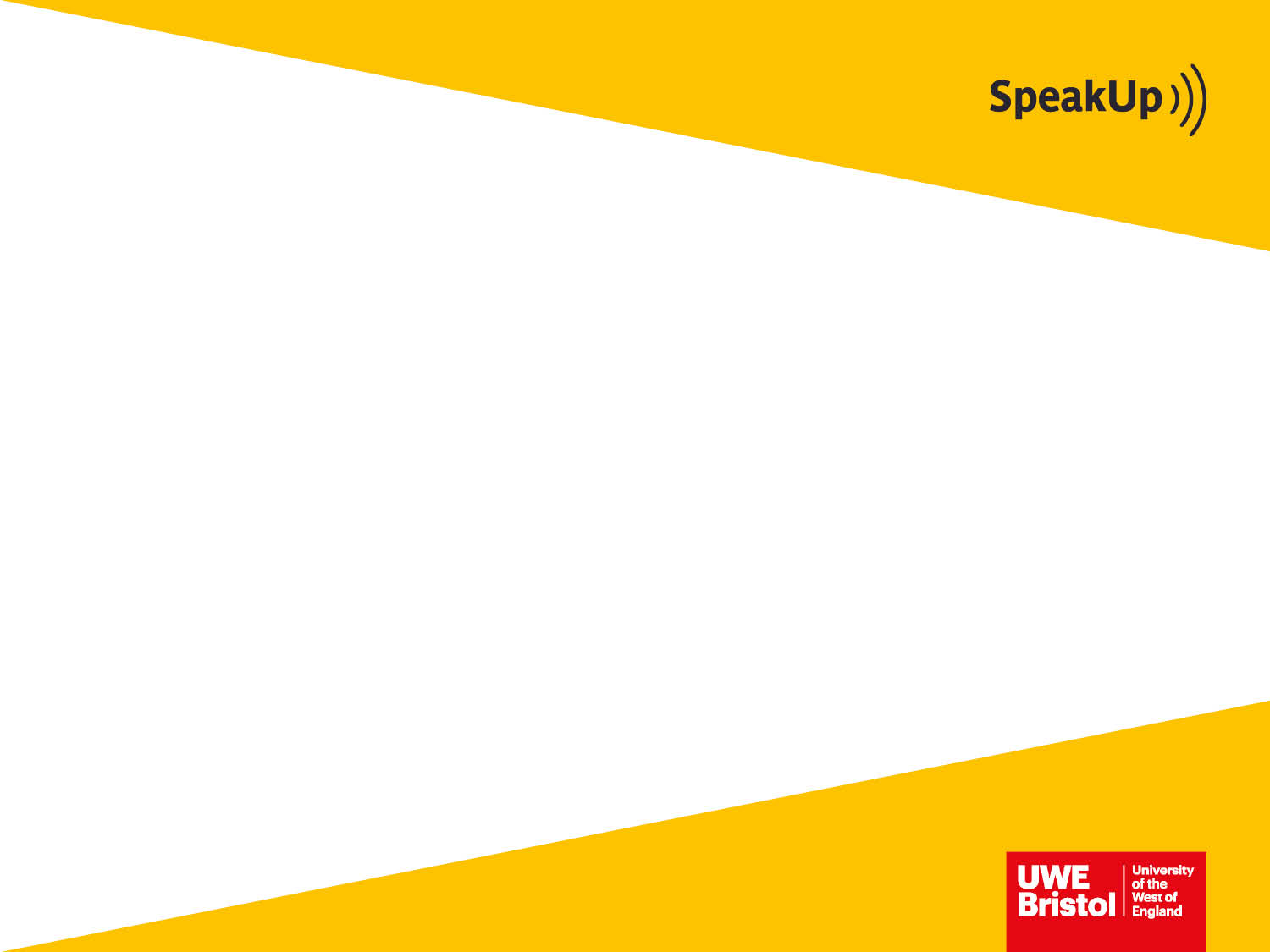 Domestic abuse is a form of gender-based violence and can also include
Heading Text
Activity
Rape and sexual abuse
Femicide – including crimes in the name of ‘honour’ 
Trafficking and sexual exploitation
Forced labour
Harmful traditional practices e.g. Female Genital Mutilation (FGM)
Acid attacks
Forced marriage, dowry related violence, bride price
Rape and sexual abuse of girls/related women in youth gang culture
Stalking and (sexual) harassment at work
Online abuse/revenge porn
5 minute responses on the two questions below. Record responses on flip chart paper. 

Who can be a ‘victim’ or survivor of domestic abuse?

Who can be a perpetrator of domestic abuse?
29
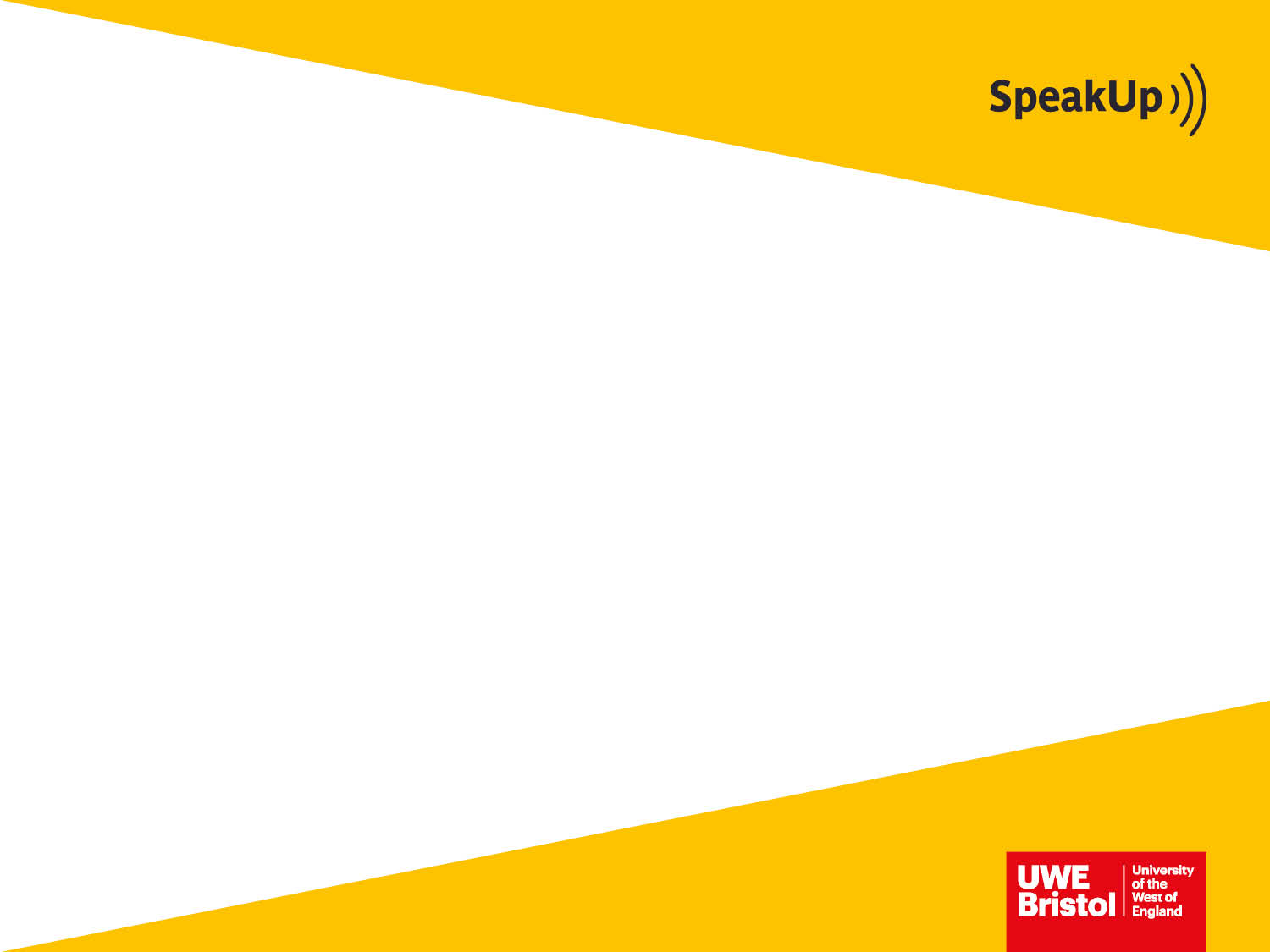 Domestic abuse: Being an active pro-social bystander
Heading Text
Case study 1:
There are friends over for pre-drinks, music is playing, everyone is enjoying themselves. Someone takes a photo of you all and goes to upload it on Facebook, but a friend, Jessica, asks them not to. She says that her boyfriend doesn’t know she is out, he doesn’t like it when she wears this top and he wouldn’t like to know she was drinking. The group nervously laughs, and offer instead to take another group photo without her in it. After some brief awkwardness, the night resumes and the moment is forgotten.
Activity
5 minute responses on the 3 questions below. Record responses on flip chart paper. 

Who could intervene to stop this happening? 

When could they intervene?

How could they intervene?
30
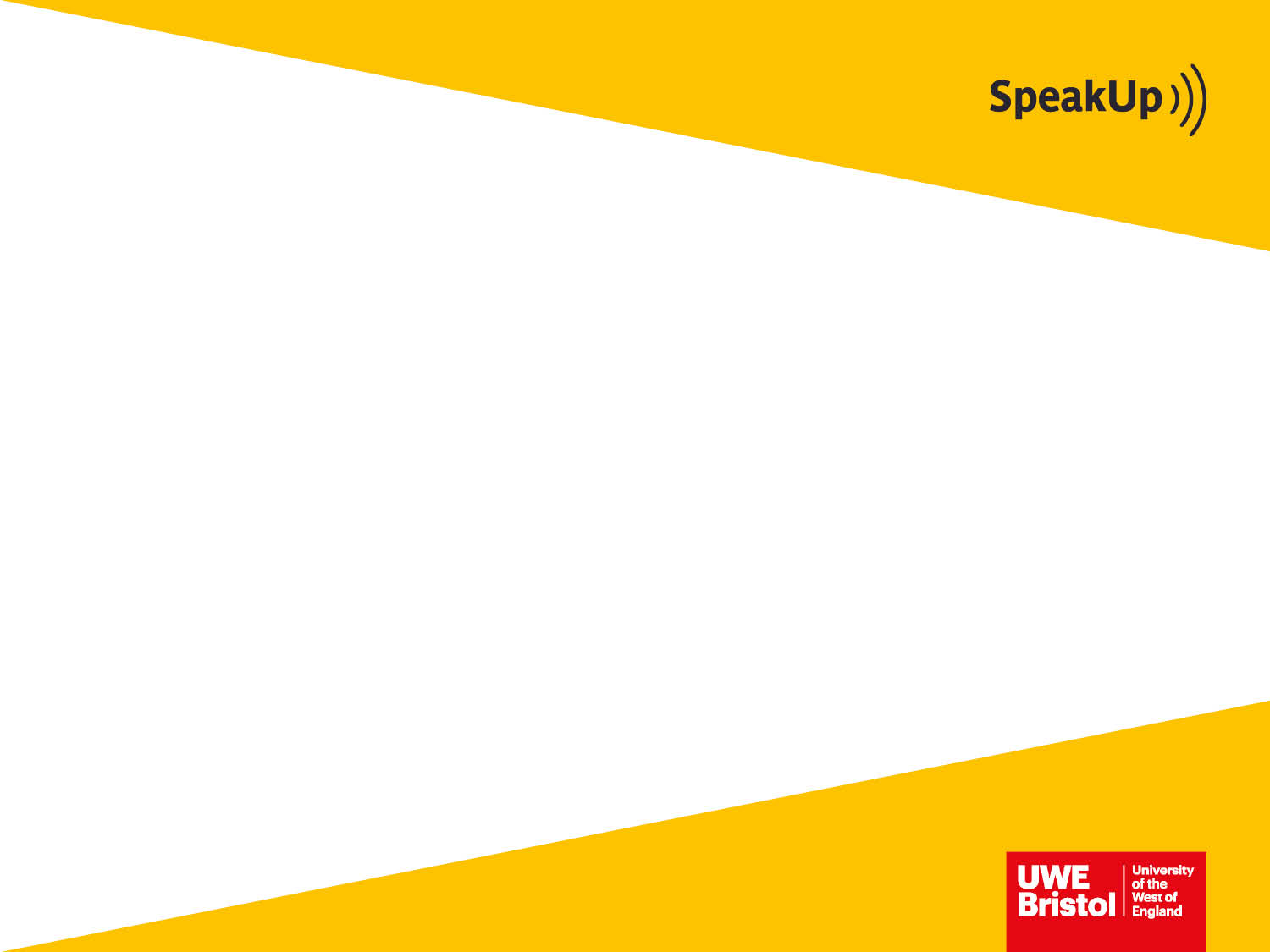 Domestic abuse: Being an active pro-social bystander
Heading Text
Activity
Case study 2:
Raj is a friend of yours, he is a year 3 student. He confides in you that his boyfriend Max has been hitting him recently and isolating him from friends and family. Raj is trying to get up the courage to come out to his parents who do not know that he is gay. He thinks that if he handles it right his parents will eventually support him. 

His boyfriend Max is not happy with that, he expects Raj to tell his parents when they come to see him at the weekend. Max expects to be there when Raj tells his parents and is co-ercing him into making this decision. Raj shows you the texts Max has been sending him, there are 20 of them over the last day. One text says: “not telling your parents is a sign that you don’t love me”, another one is accusing Raj of seeing another man which is why he won’t come out to his parents.
5 minute responses on the 3 questions below. Record responses on flip chart paper. 

Who could intervene to stop this happening? 

When could they intervene?

How could they intervene?
31
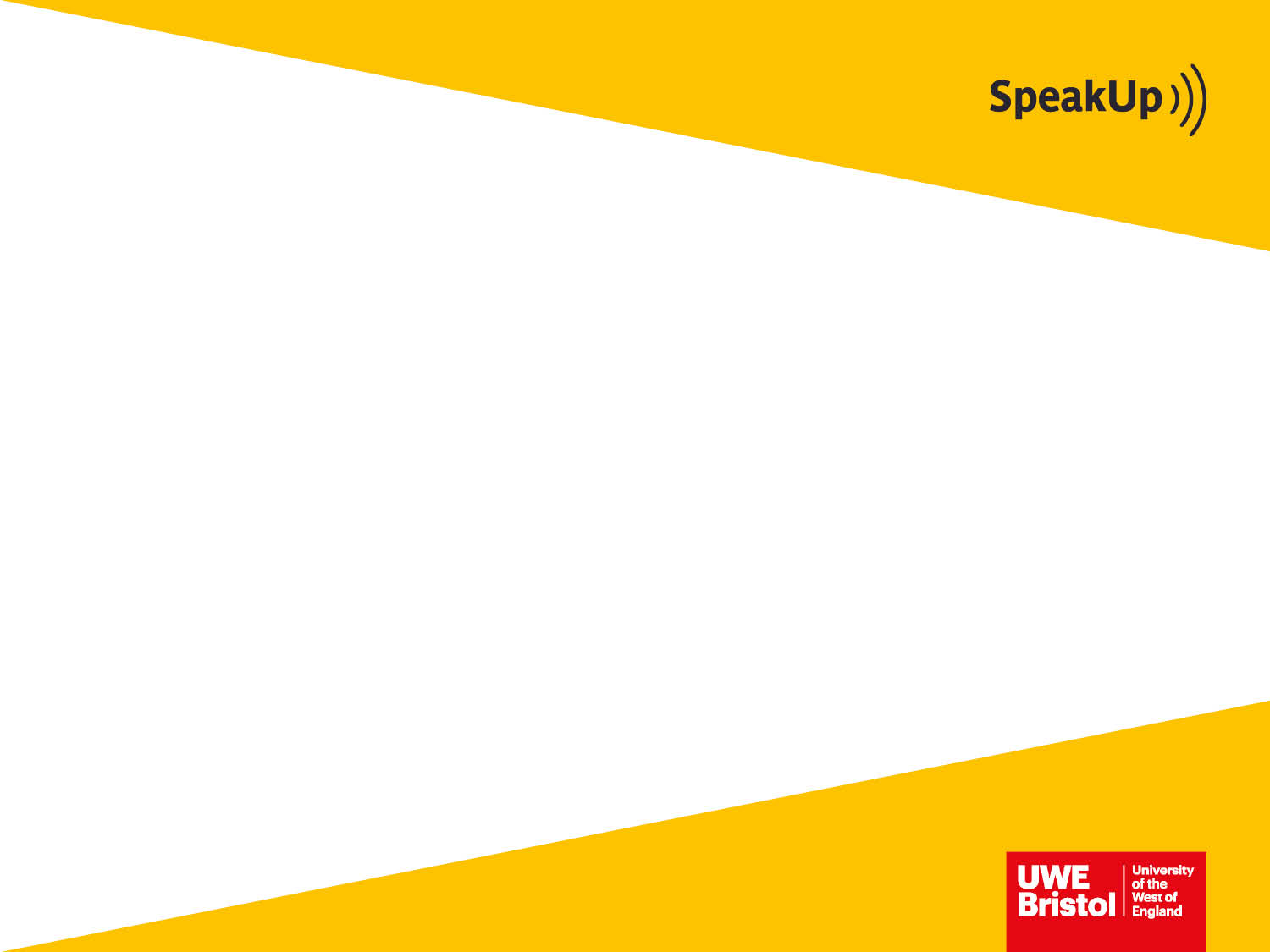 Take away messages on being an active pro-social bystander from today
flipper
Heading Text
Activity 1
Activity 2
5 minute question and answer session with the whole group noting ways to intervene. Record responses on flip chart paper. 

What techniques can we list as a group to intervene in various situations?
5 minutes looking at and discussing any of the post it notes comments from the 2 earlier activity breaks:
‘Unwanted sexual touching or groping: why is it so ‘normalised’?
‘What is active sexual consent, is it an ongoing process and how can you talk to sexual partners about it’?
32
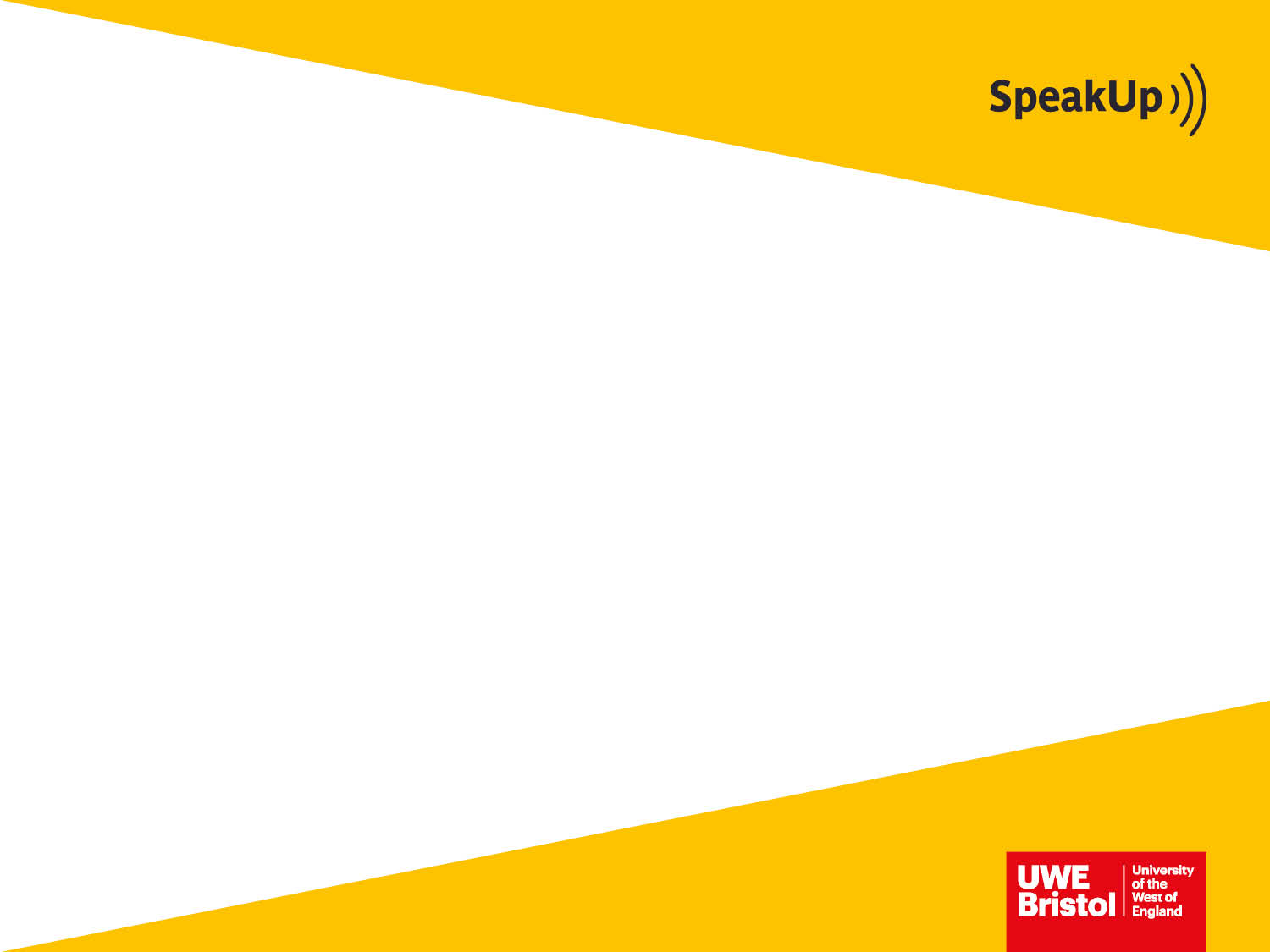 Heading Text
Support and guidance on the UWE Bristol website
Now let’s finish by spending 5 minutes navigating this site so that you all have some idea how to get support and guidance for yourself or others should you need it. 

If a situation doesn't feel right, Speak Up
33
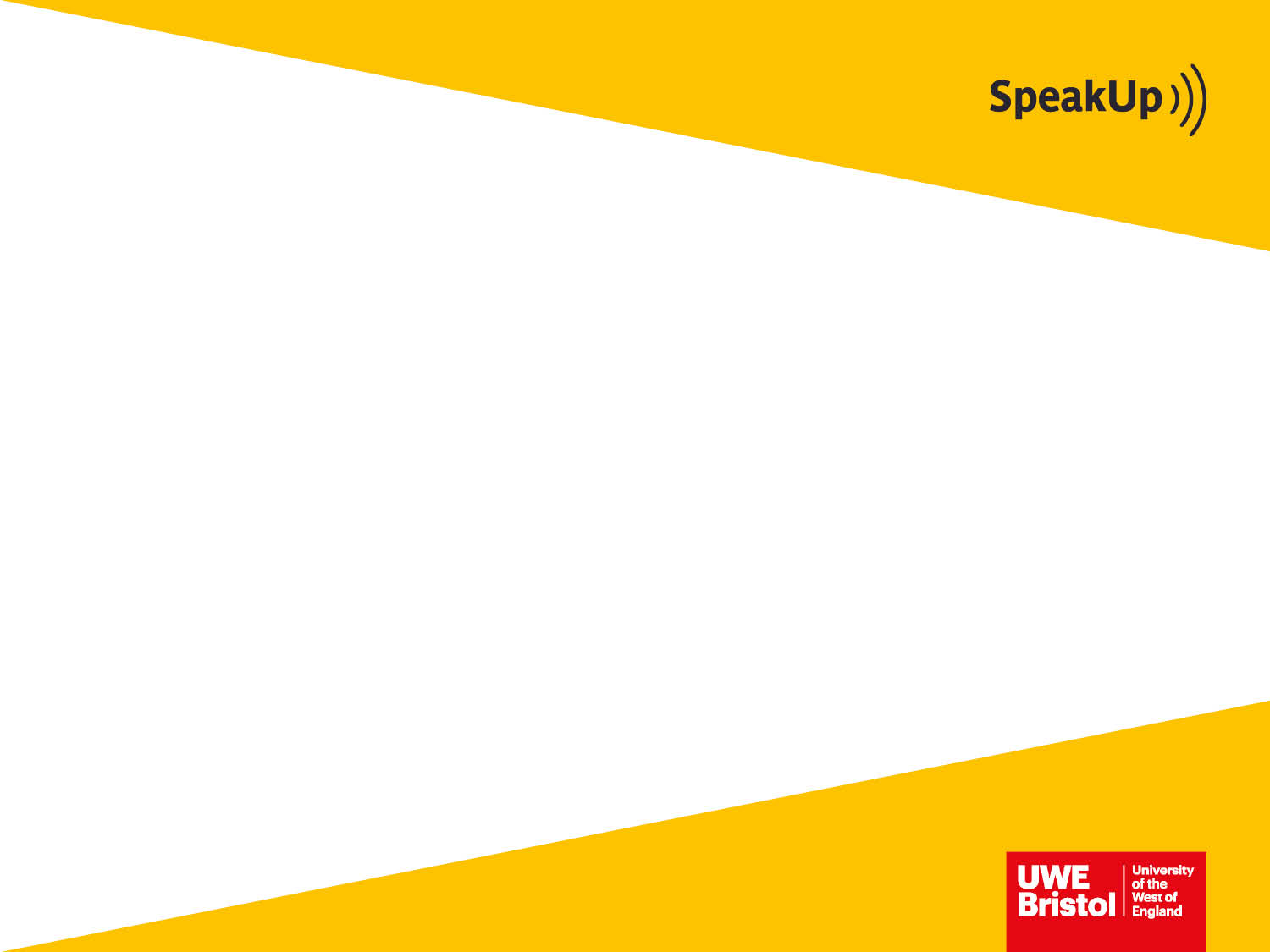 Other places to get support or to report
Heading Text
The Bridge- Tel: 01173426999- The sexual Assault Referral Centre in Bristol 
SARSAS - Women and Girls tel: 08088010456/ Men and boys: 08088010464- support for people who have experienced sexual assault or rape.
Survivors UK- Tel: 02035983898- support for male survivors
The Samaritans – Tel: 116 123 (24 hours a day, 7 days a week)
Email: jo@samaritans.org       |       www.samaritans.org      
NHS 111 Service – Freephone 111 for urgent medical advice (24 hours a day, 7 days a week)
NHS medical help advice (24 hours): 111
Police non-emergency (24 hours): 101
34
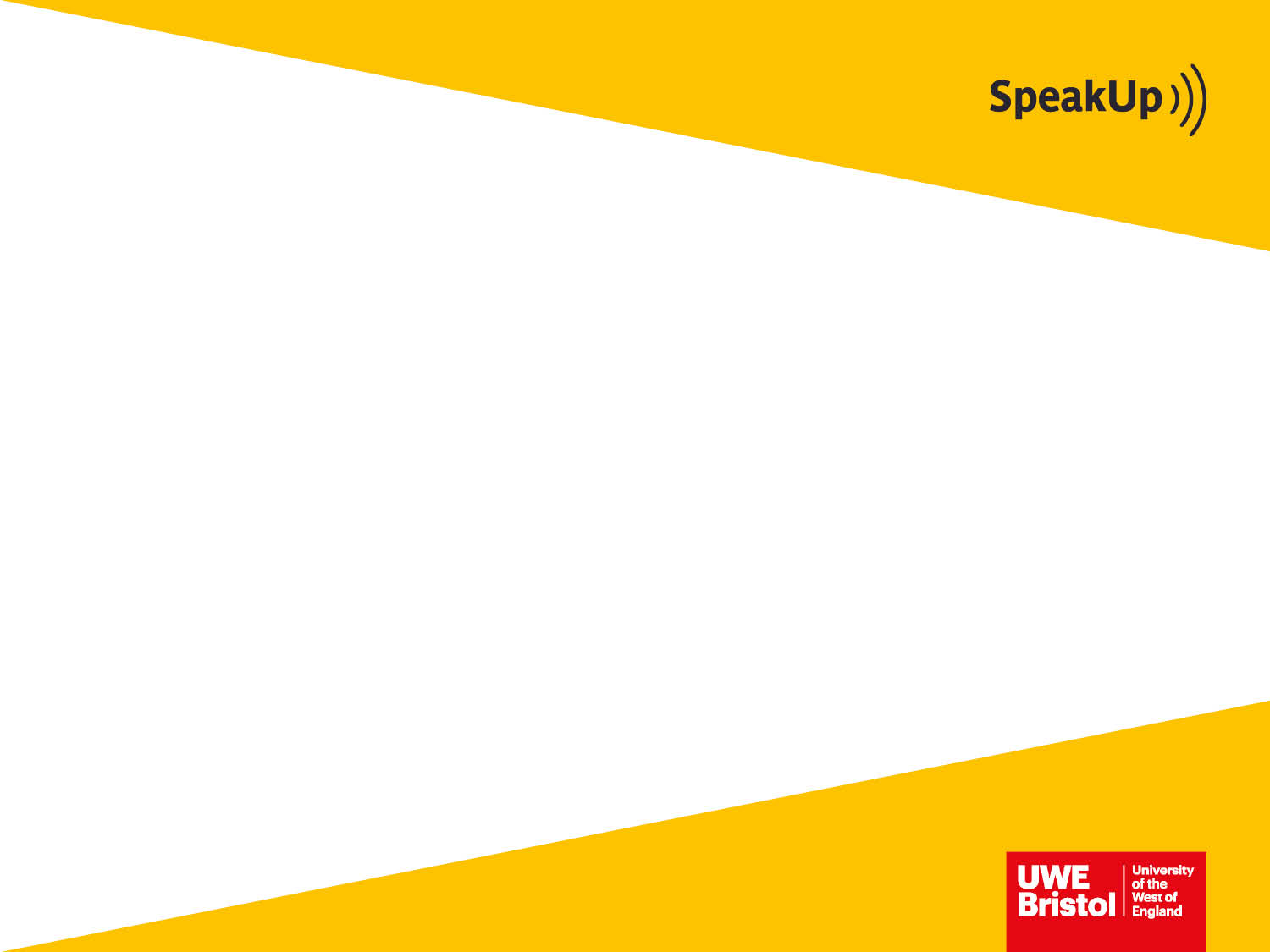 Evaluating the programme
Heading Text
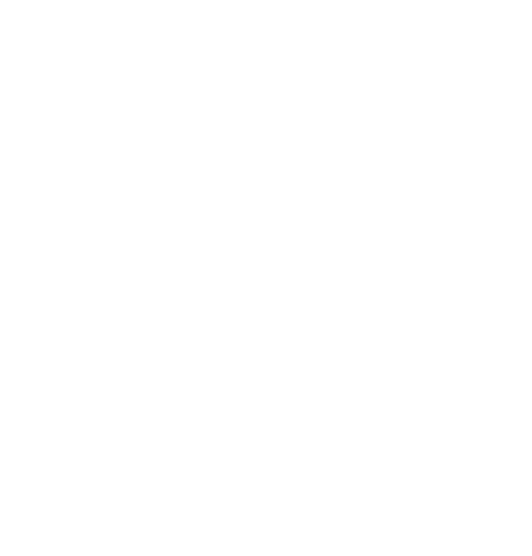 Download QR scanner app

Scan QR code (across)

Press browse and it will take you to the questionnaire

Takes 10 minutes at most to complete
35
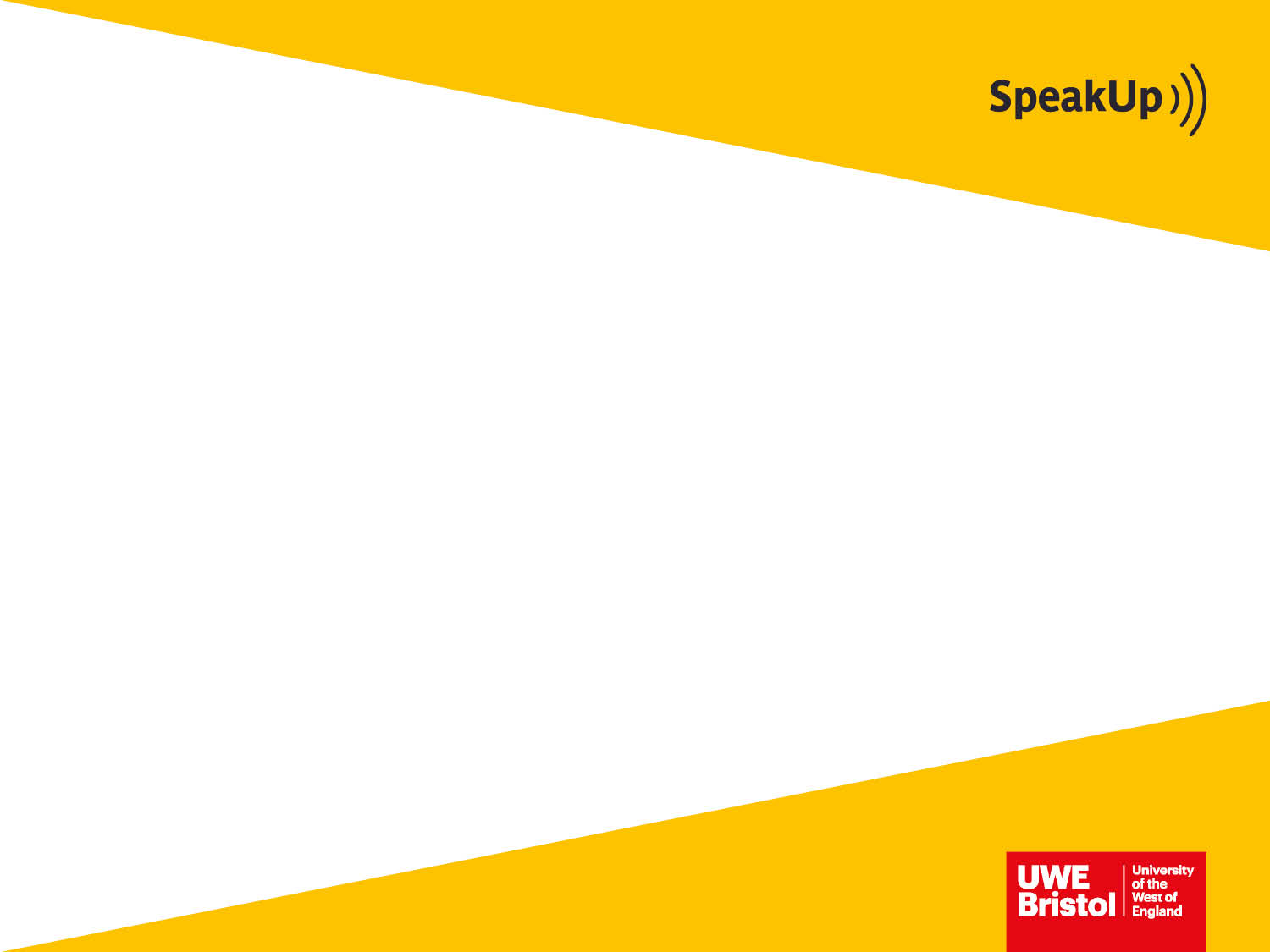 Sources used
Heading Text
Bennett, J. and Jones, D. (2018) 45 stories of sexual consent. New York Times. May 10. Retrieved from: https://www.nytimes.com/interactive/2018/05/10/style/sexual-consent-college-campus.html?rref=collection%2Fcolumn%2Fmodern-love&action=click&contentCollection=fashion&region=rank&module=package&version=highlights&contentPlacement=3&pgtype=collection (Accessed May 2018).
Berkowitz, A. (2009) Response Ability: A Complete Guide to Bystander Intervention, Beck & Co.
CAADA Safe Lives. (2012) A place of greater safety. Retrieved from: (http://www.caada.org.uk/policy/statistics.html) (Accessed May 2018).
Earl, A. (2016) The law and social media. UK Safe Internet Centre. Retrieved from :   Retrieved from: https://www.saferinternet.org.uk/blog/law-and-social-media (Accessed May 2018).
Gentlewarrior, S., & Fountain, K. (2009). Culturally competent service provision to lesbian, gay, bisexual and transgender survivors of sexual violence.  Pennsylvania: NSVRC(2).
Home Office. (2018) Domestic violence and abuse. Retrieved from: https://www.gov.uk/guidance/domestic-violence-and-abuse#domestic-violence-and-abuse-new-definition  (Accessed May 2018).
Hulse, R. (n.d.) Groping is not part of a night out: It is sexual harassment. Retrieved from: https://safeandsoundgroup.org.uk/blog/groping-is-not-part-of-a-night-out-it-is-sexual-harassment/ (Accessed May 2018.)
36
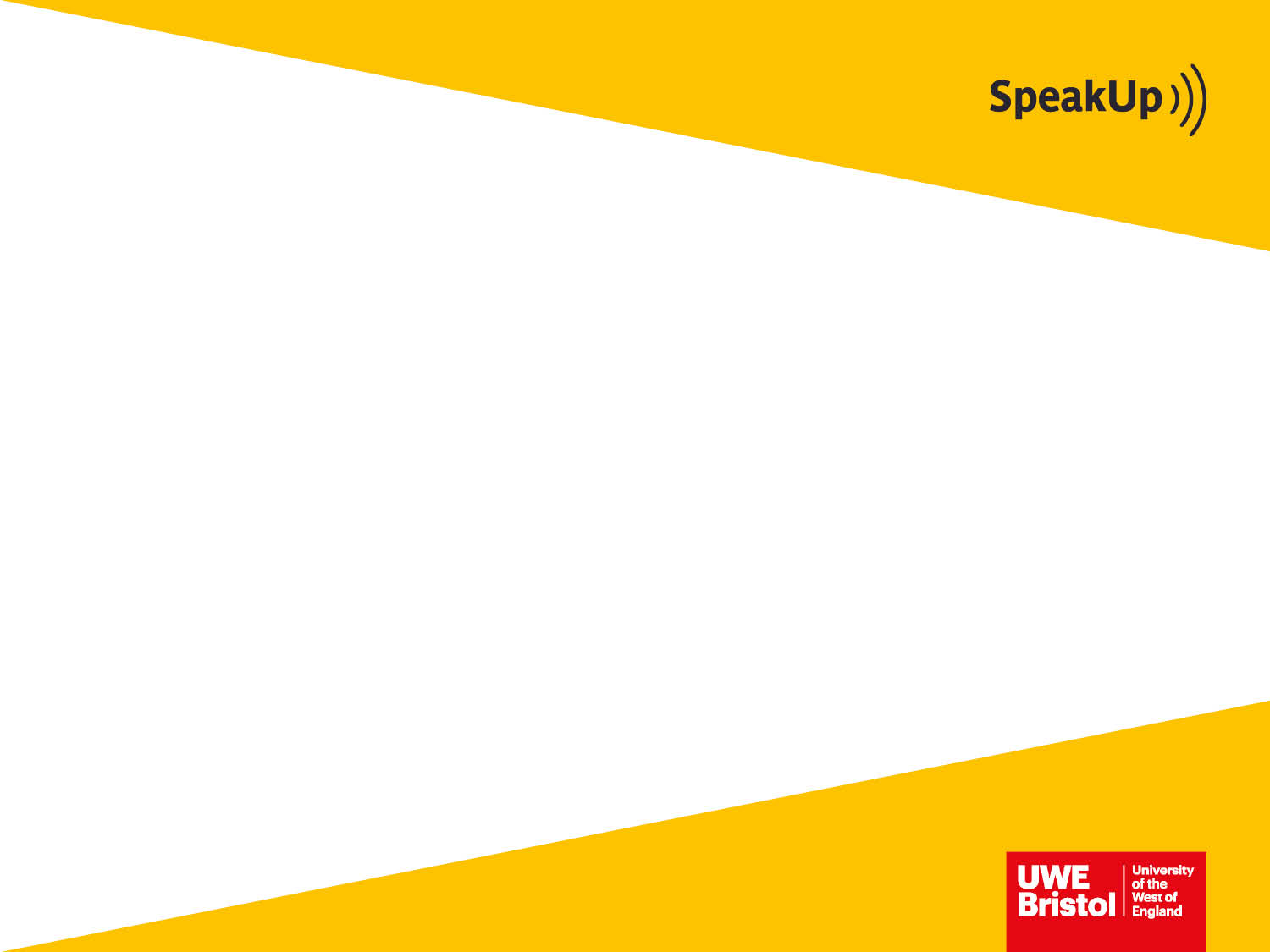 Sources used
Leeds  Beckett University. (2017) Mothers are the unseen force behind honour based crimes. Retrieved from:https://www.leedsbeckett.ac.uk/news/0317-mothers-are-the-unseen-force-behind-honour-based-crime/   http://www.bava.org.uk/types-of-abuse/honour-based-violence/ (Accessed May 2018).  
NUS (2011) Hidden marks. London: NUS.
NUS (2016) Access denied. NUS Connect blog. 20 Jan.
Price, H. (2017.) Revolt sexual assault research. Retrieved from: https://revoltsexualassault.com/research/ (Accessed May 2018).
Pride Surveys (2017) Teen Dating Violence Awareness: Facts, Signs, Prevention. Retrieved from: https://www.pridesurveys.com/index.php/blog/teen-dating-violence-awareness/ (Accessed May 2018).
Safe. (n.d. Rape and sexual assault. Retrieved from:    https://safe.met.police.uk/rape_and_sexual_assault/consequences_and_the_law.html (Accessed May 2018).
Young, C. (2017) ‘They started making monkey noises’: Three Bristol students on being victims of racism at uni. The Tab. 17 January. Retrieved from: https://thetab.com/uk/bristol/2017/01/17/started-making-monkey-noises-three-bristol-students-racially-abused-uni-28016 (Accessed May 2018). 
Young-Powell, A. and Gil, N. (2015) LGBT students on lad culture: Will I be safe on campus today? Guardian. 19 October. 
Victim Support. (n.d.) Rape and sexual assault. Retrieved from: https://www.victimsupport.org.uk/crime-info/types-crime/rape-and-sexual-assault (Accessed May 2018).
Heading Text
37
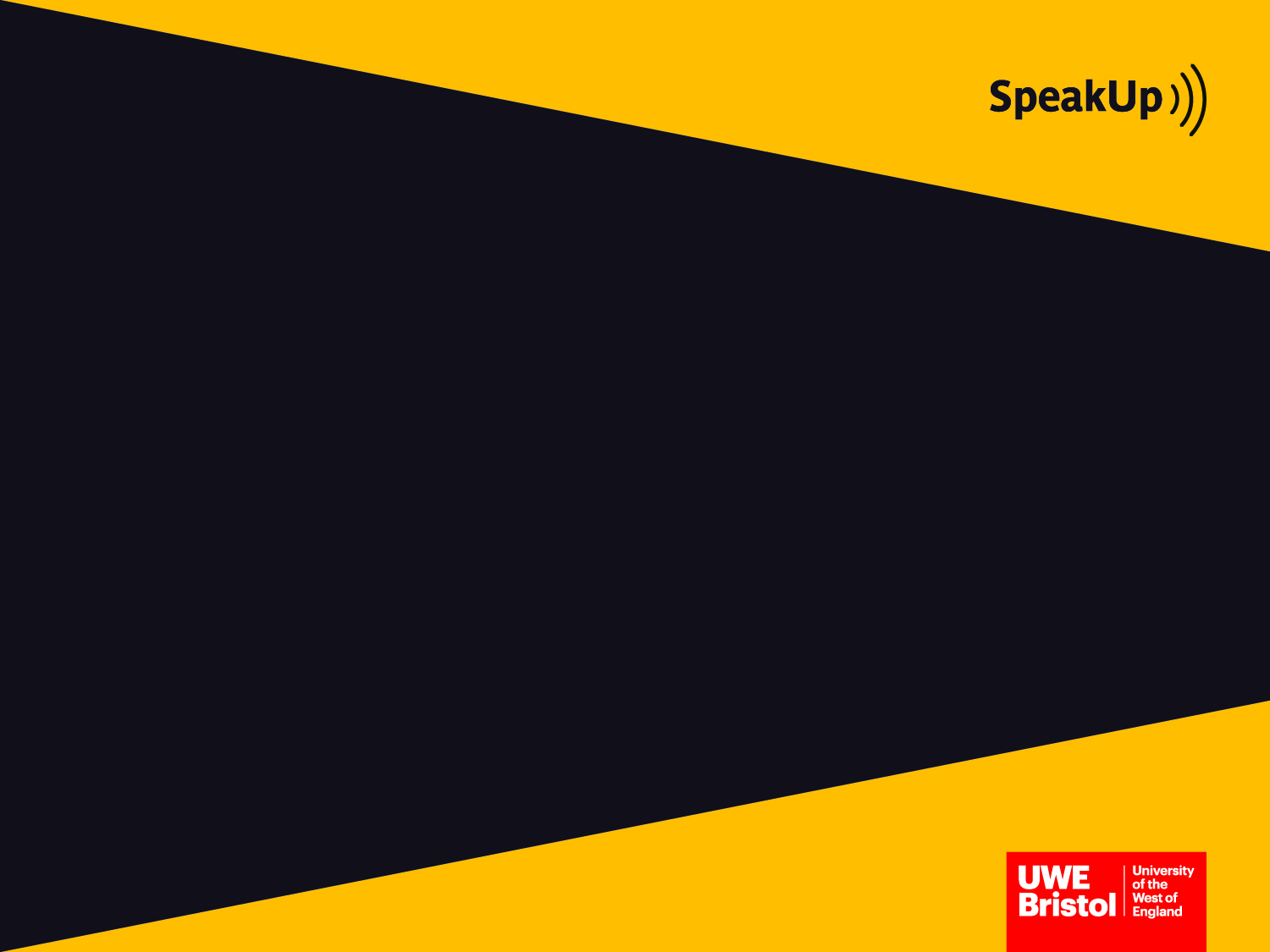 Bystander Programme, part of ‘Speak Up’ at UWE Bristol
Bovill. H, McCartan, K., Waller, R., Miguel Lazaro, A., Carrie, S., and Smith, T. (2018) SpeakUp. Bristol, University of the West of England. In collaboration with UWE students, UWE Student Union, UWE staff, and external stakeholders; Bristol Zero Tolerance, Somerset and Avon Rape and Sexual Abuse Support, and Stand Against Racism and Inequality
38